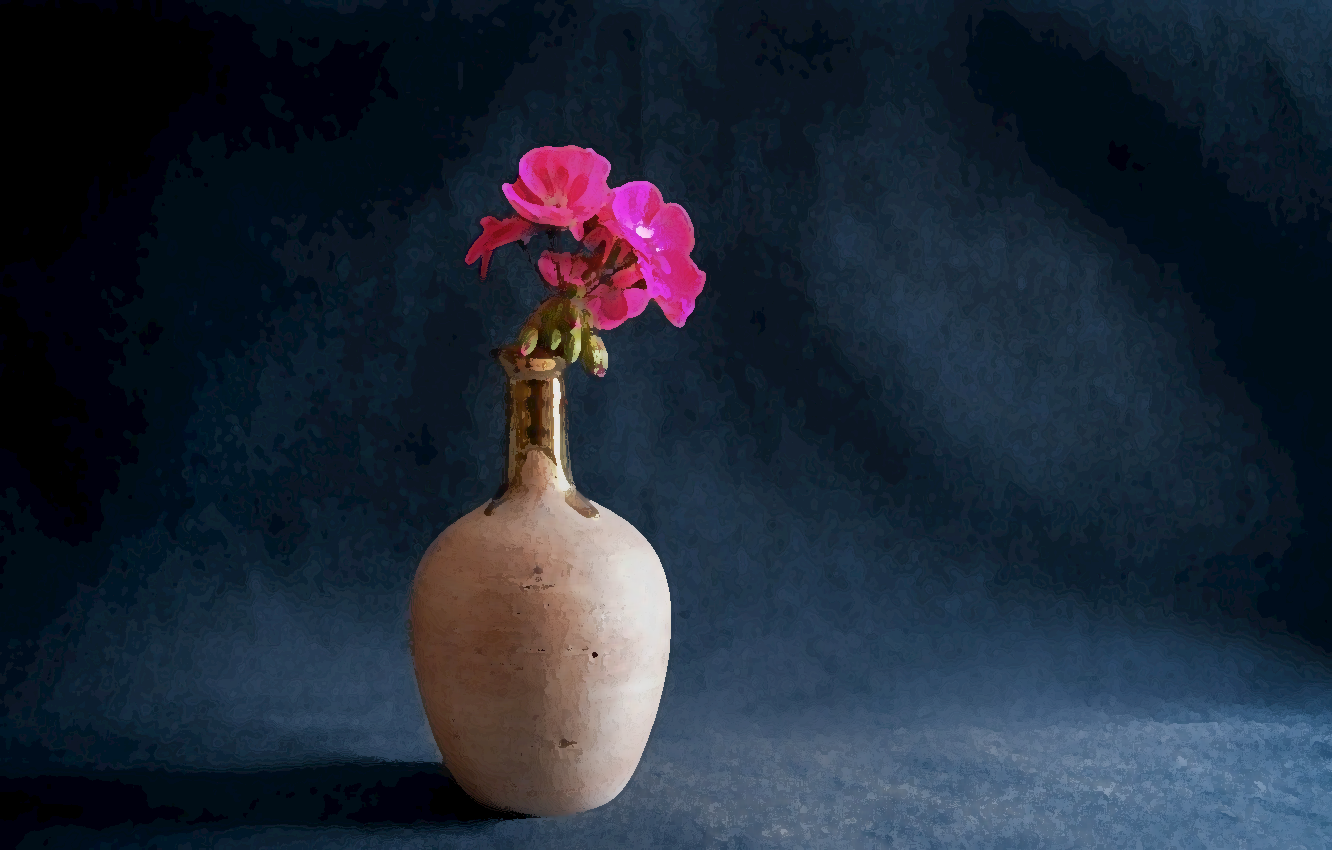 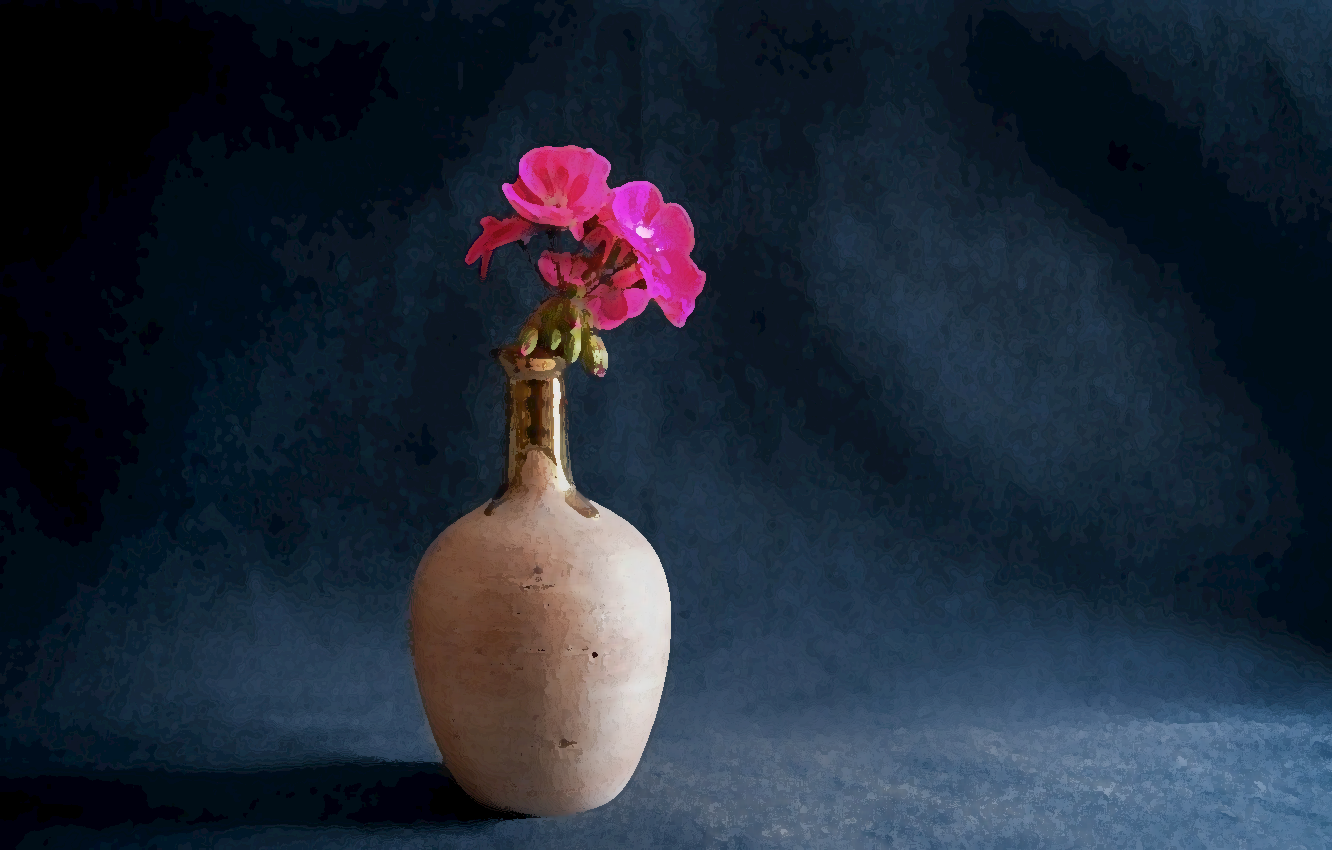 Giving Honorto theWeaker Vessel
1 Peter 3:7
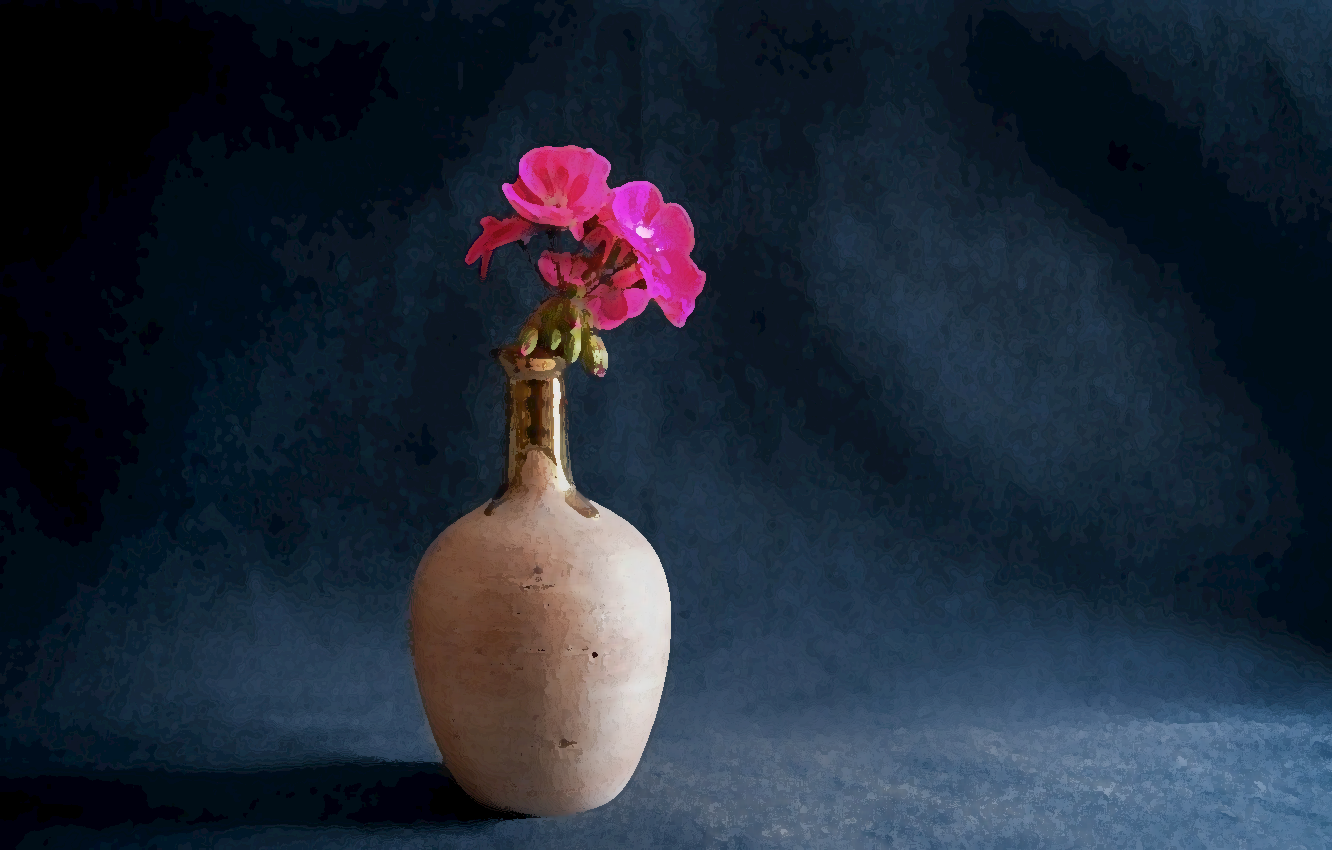 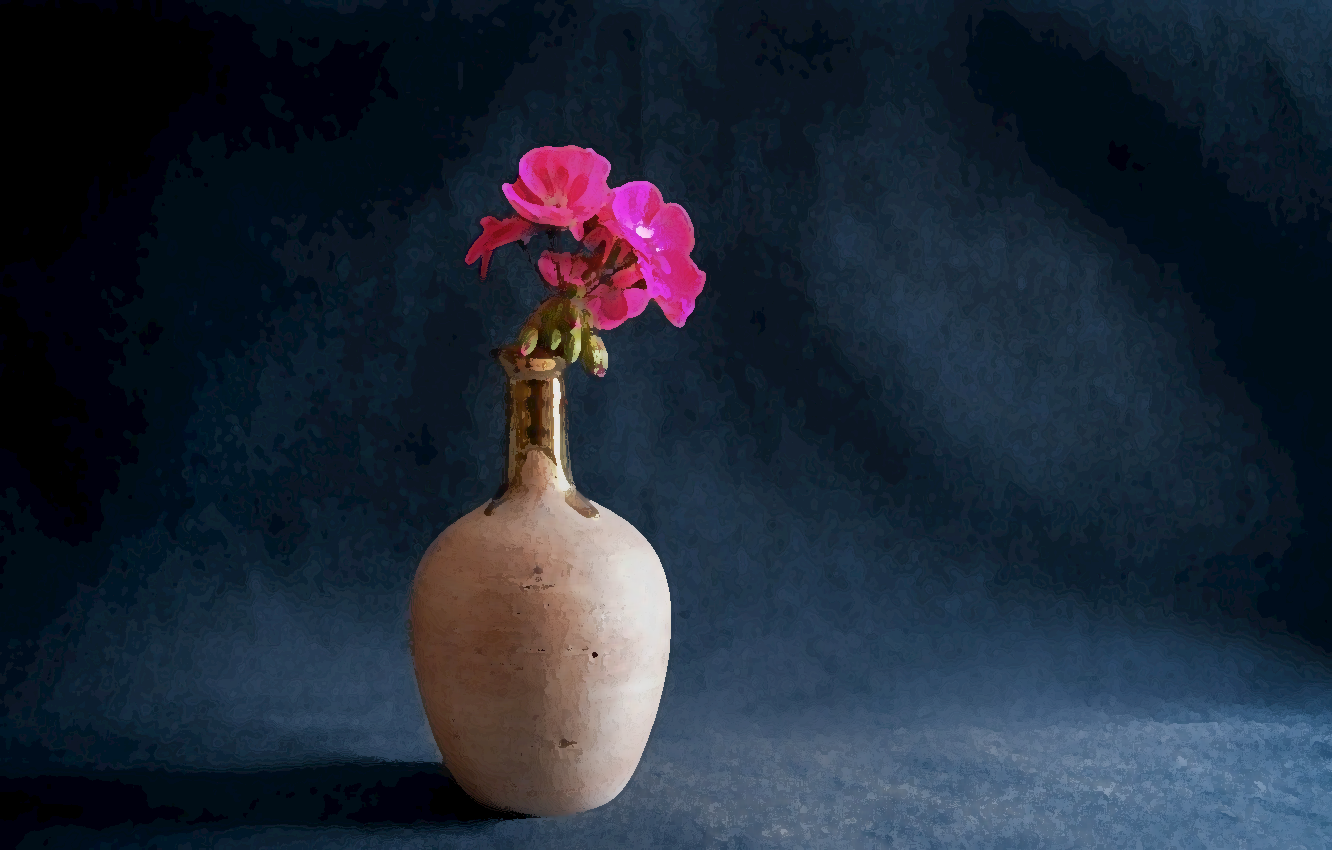 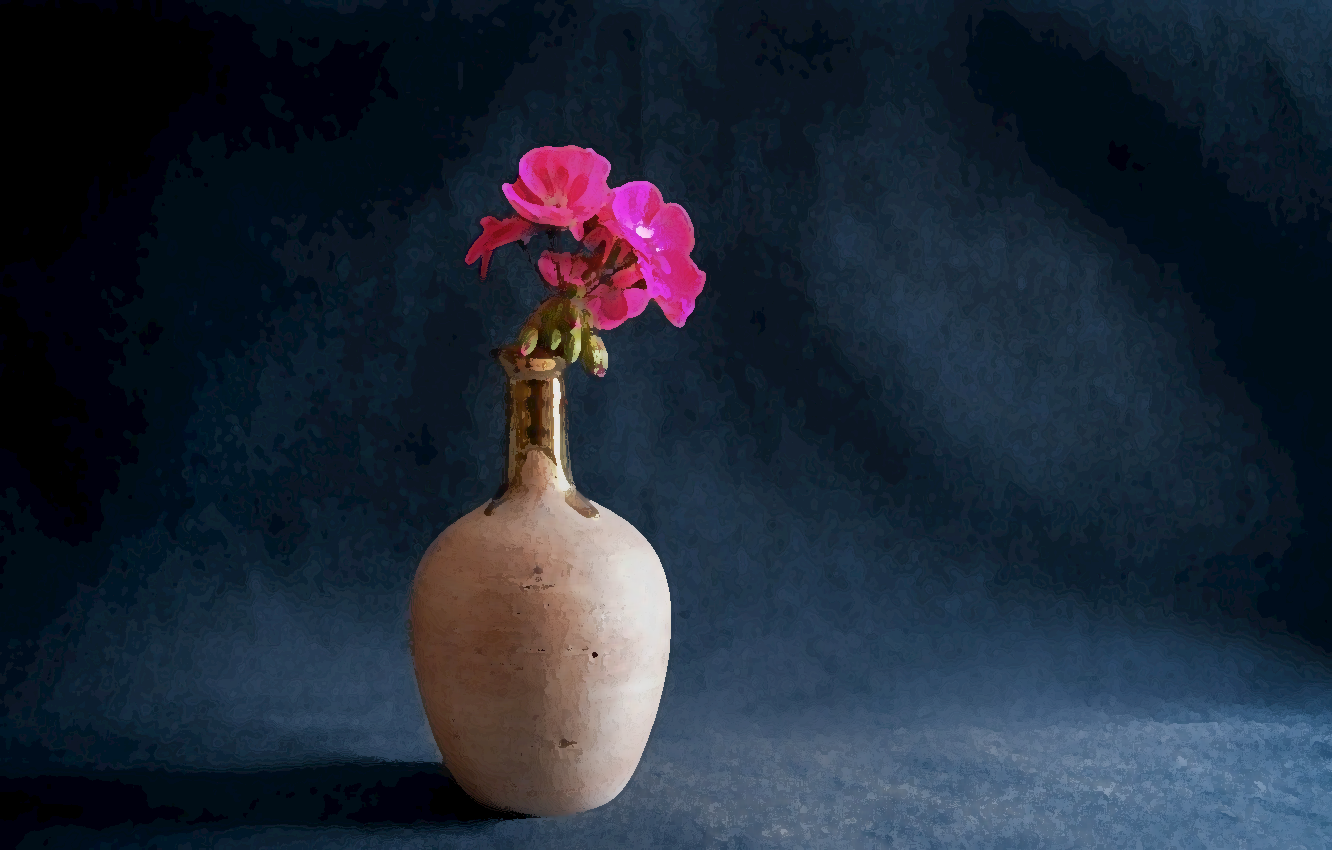 The Text in Context
Trials of Suffering as a Christian
Hope – 1 Peter 1:3-5
Faith tested – 1 Peter 1:6-9
Suffering (paschō, 12x in 1 Peter) – 2:19, 20, 21, 23; 3:14, 17, 18; 4:1ab, 15, 19; 5:10 – for doing good.
Call to faithfulness in suffering – 1 Peter 1:14-16; 2:2, 4-5, 9, 11-12
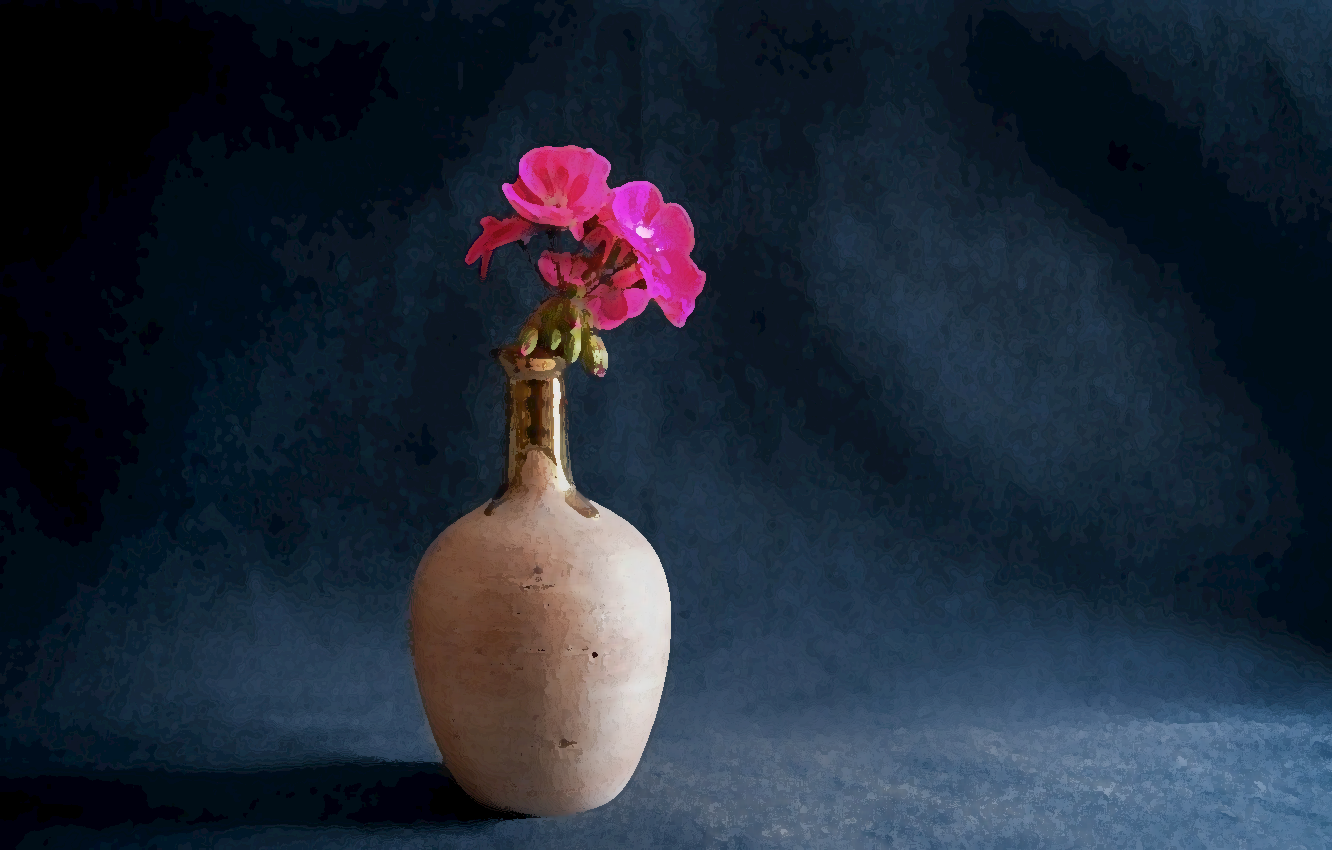 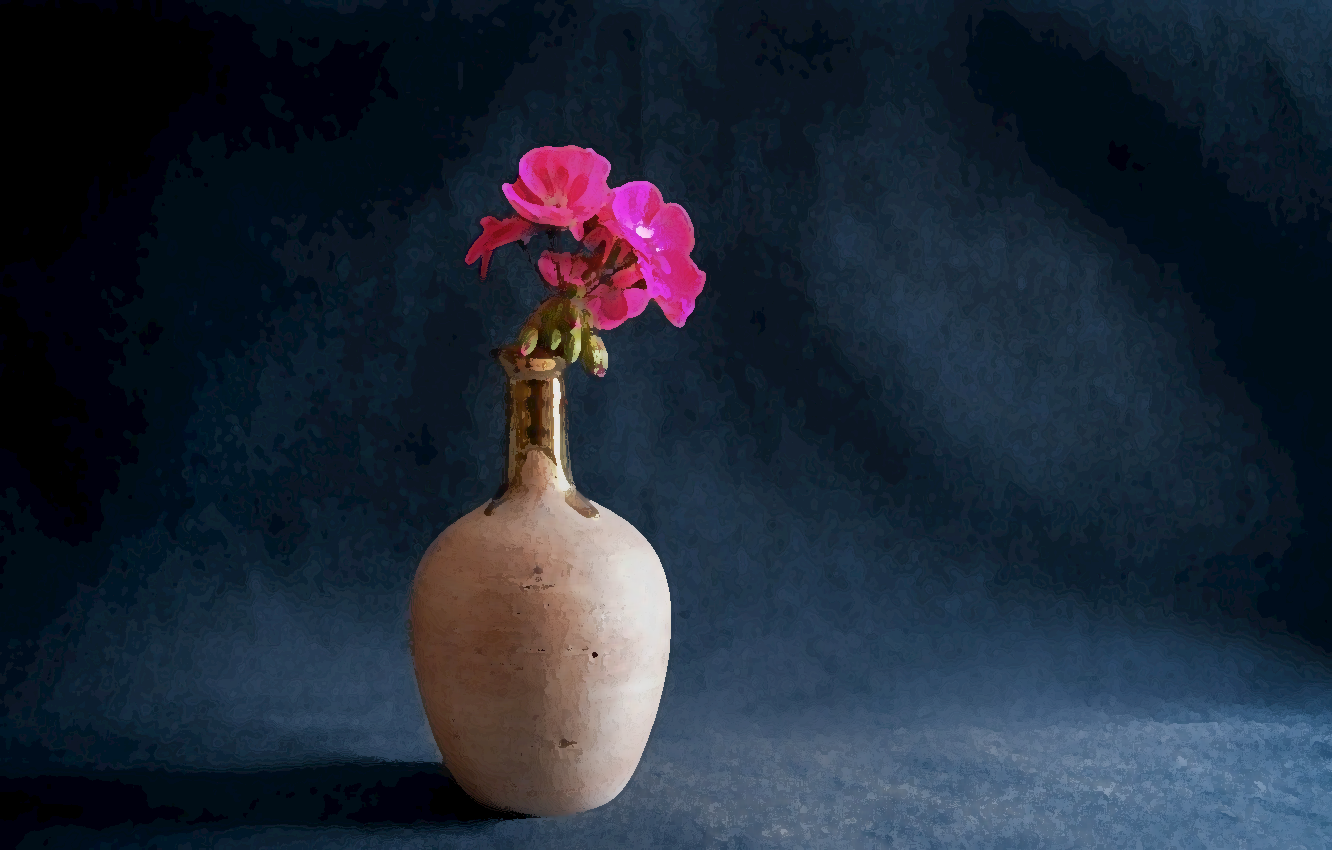 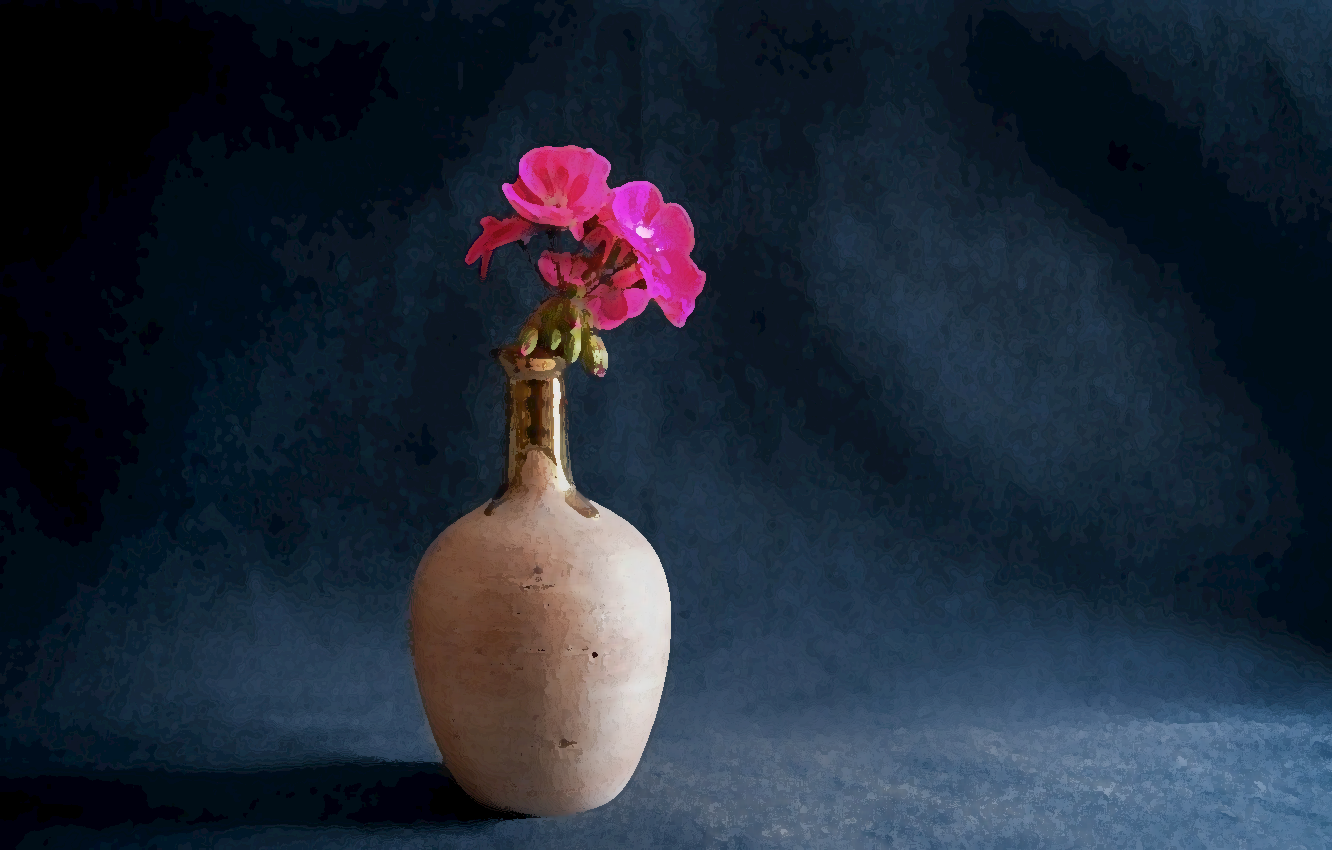 The Text in Context
Relationships and Obligations
Civil government – 1 Peter 2:13-17
Servant to master – 1 Peter 2:18-20
Wives to husbands – 1 Peter 3:1-6
Husbands to wives – 1 Peter 3:7
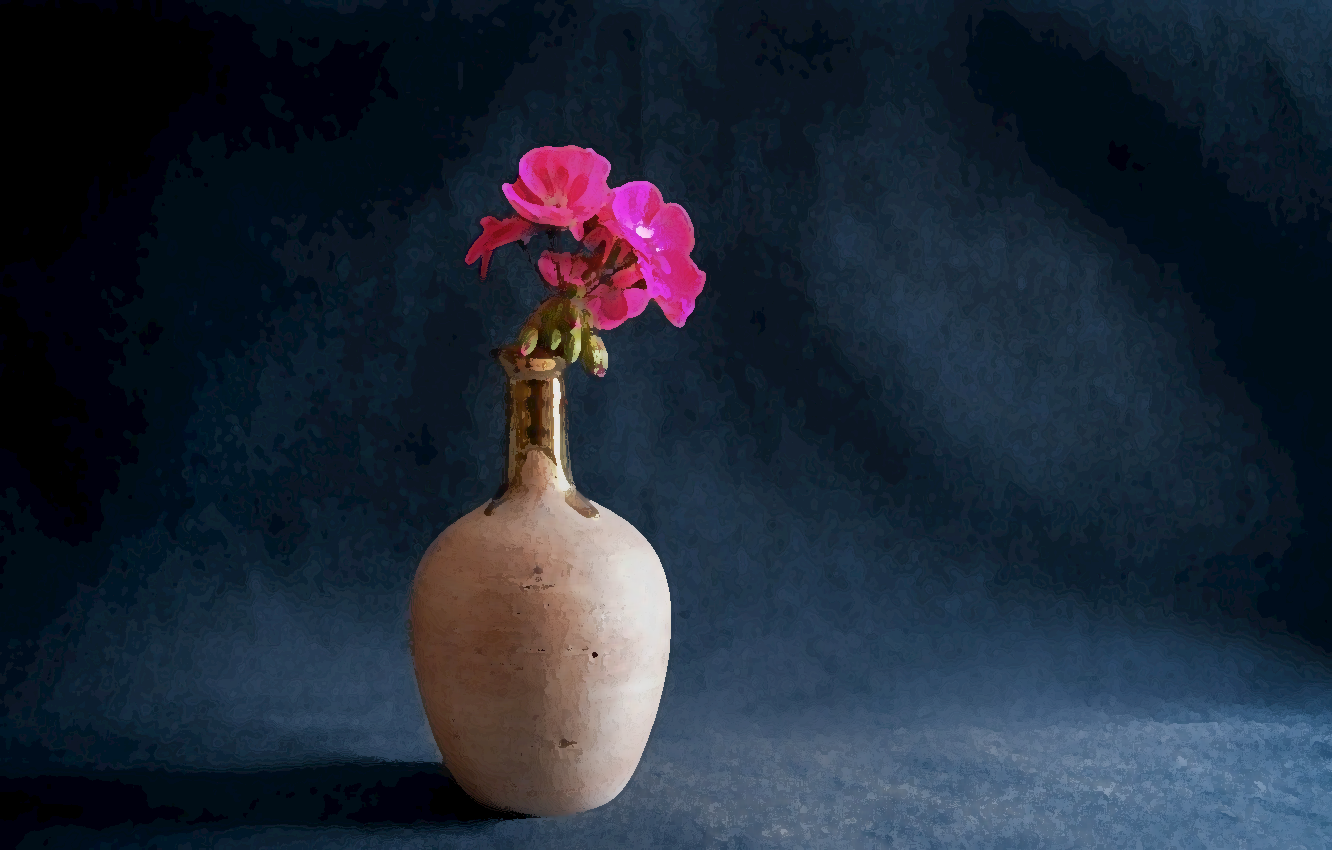 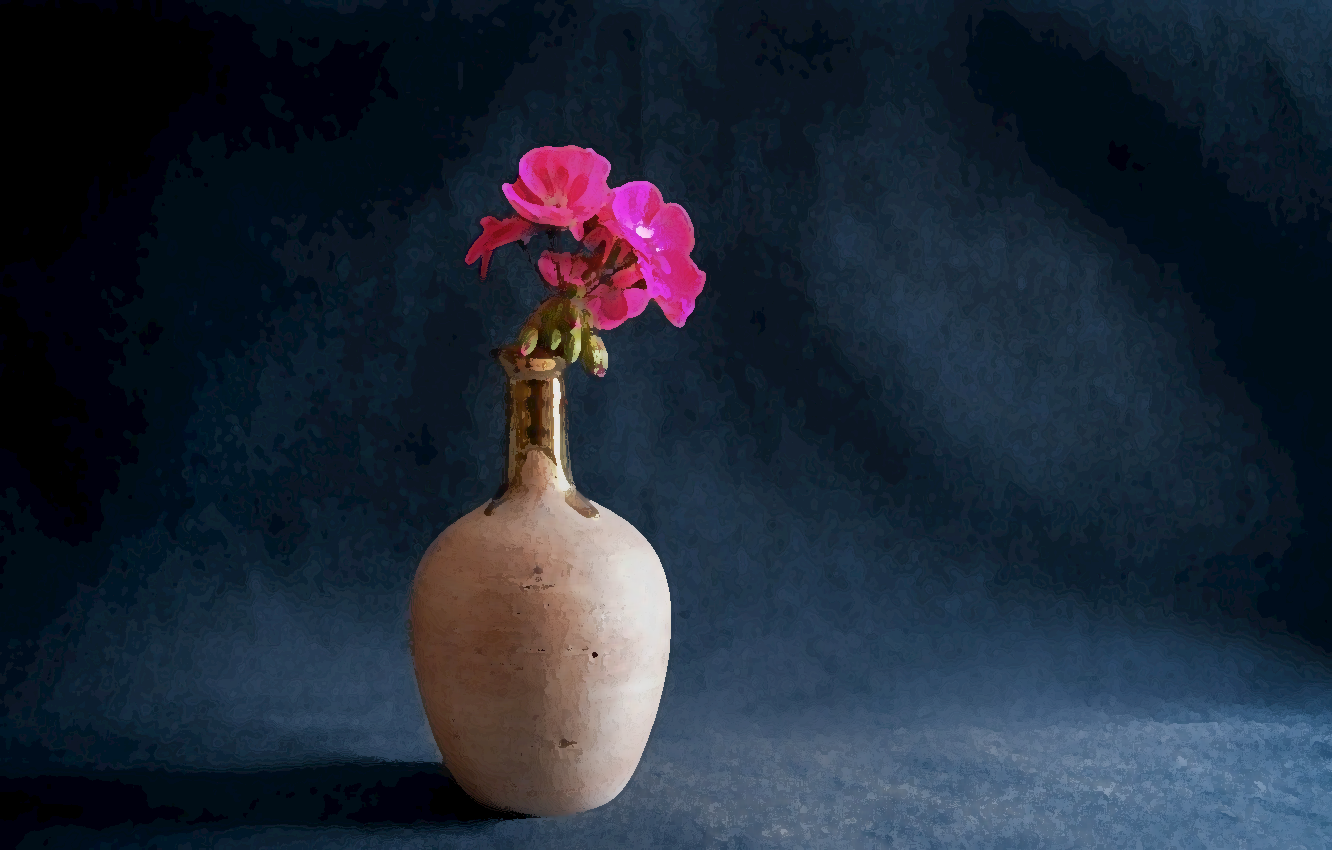 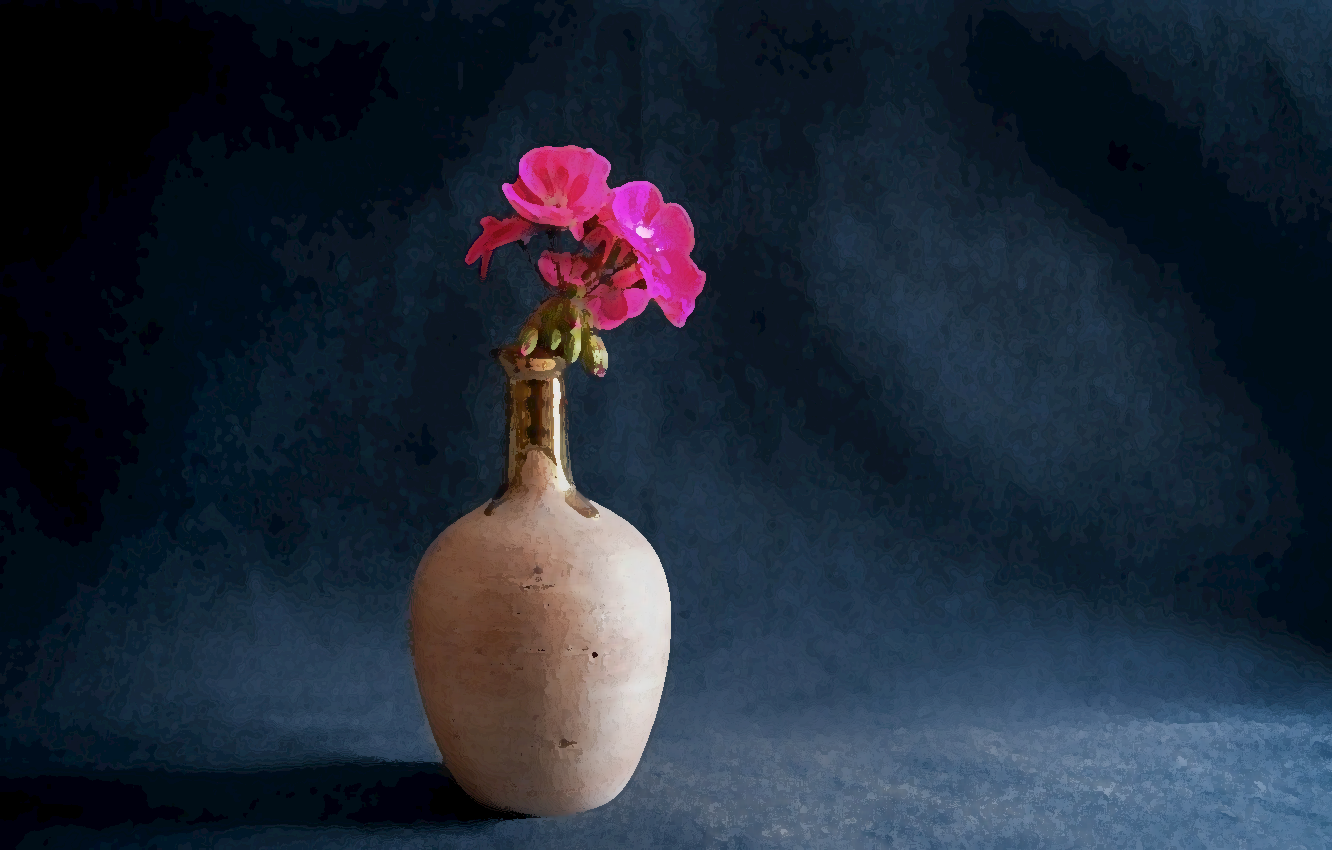 The TextGiving Honor to the Weaker Vessel
Conduct Befitting Submission to God – “that your prayers may not be hindered.”
How one dwells with his wife affects his standing with God.
Prayer (fellowship) – John 15:7; James 5:16; 1 John 3:22; 1 Thessalonians 5:17; 1 Peter 5:7
Hindered (through sin) – Isaiah 59:1-2; John 9:31
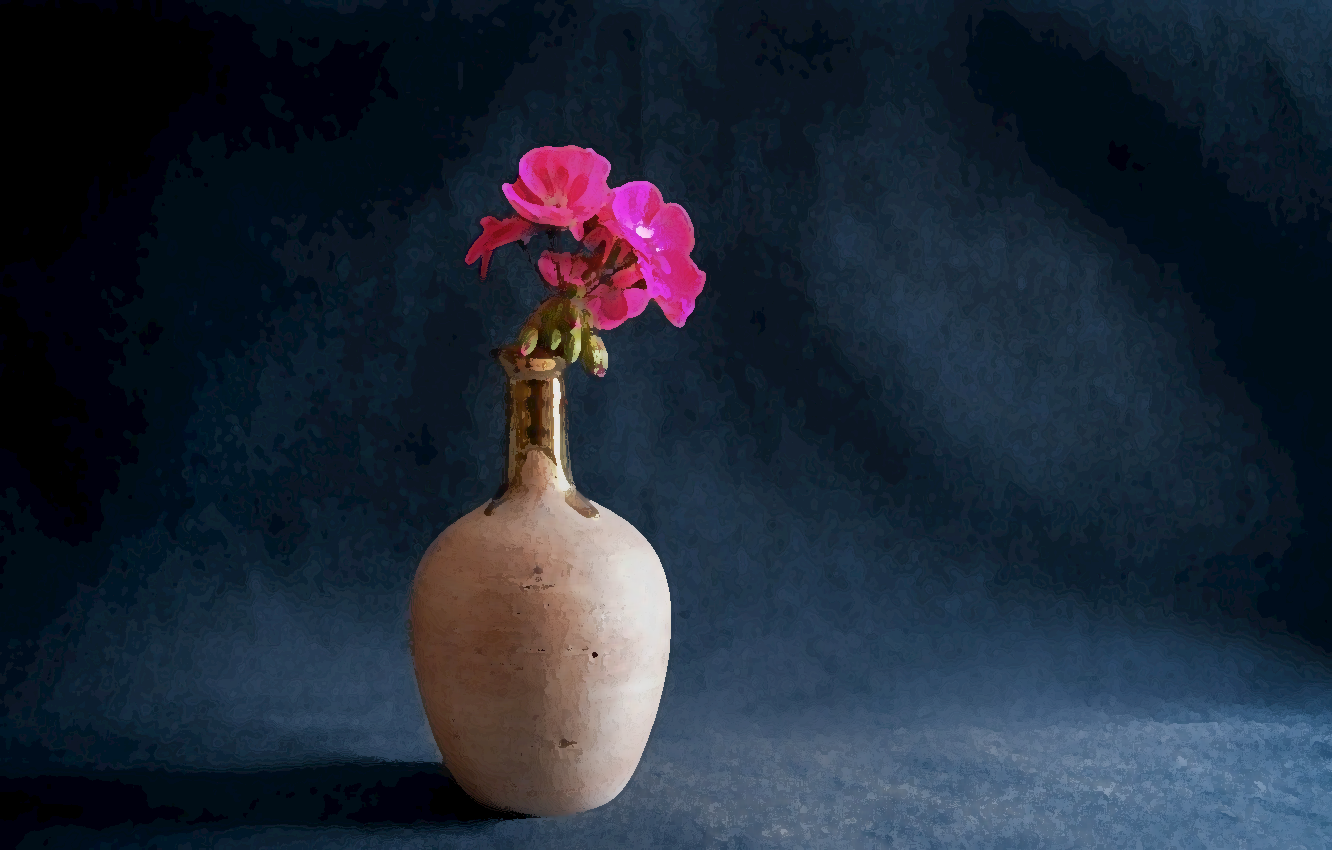 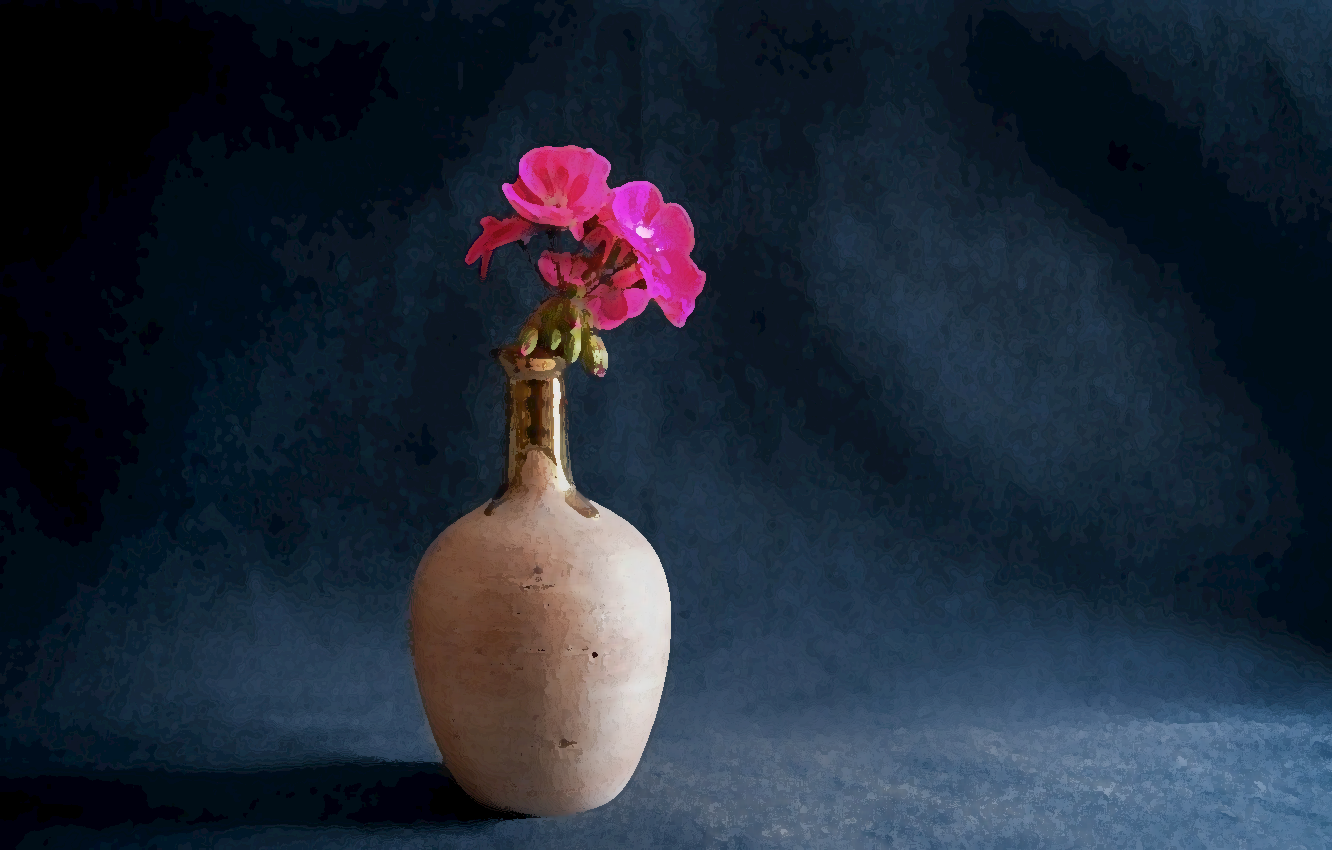 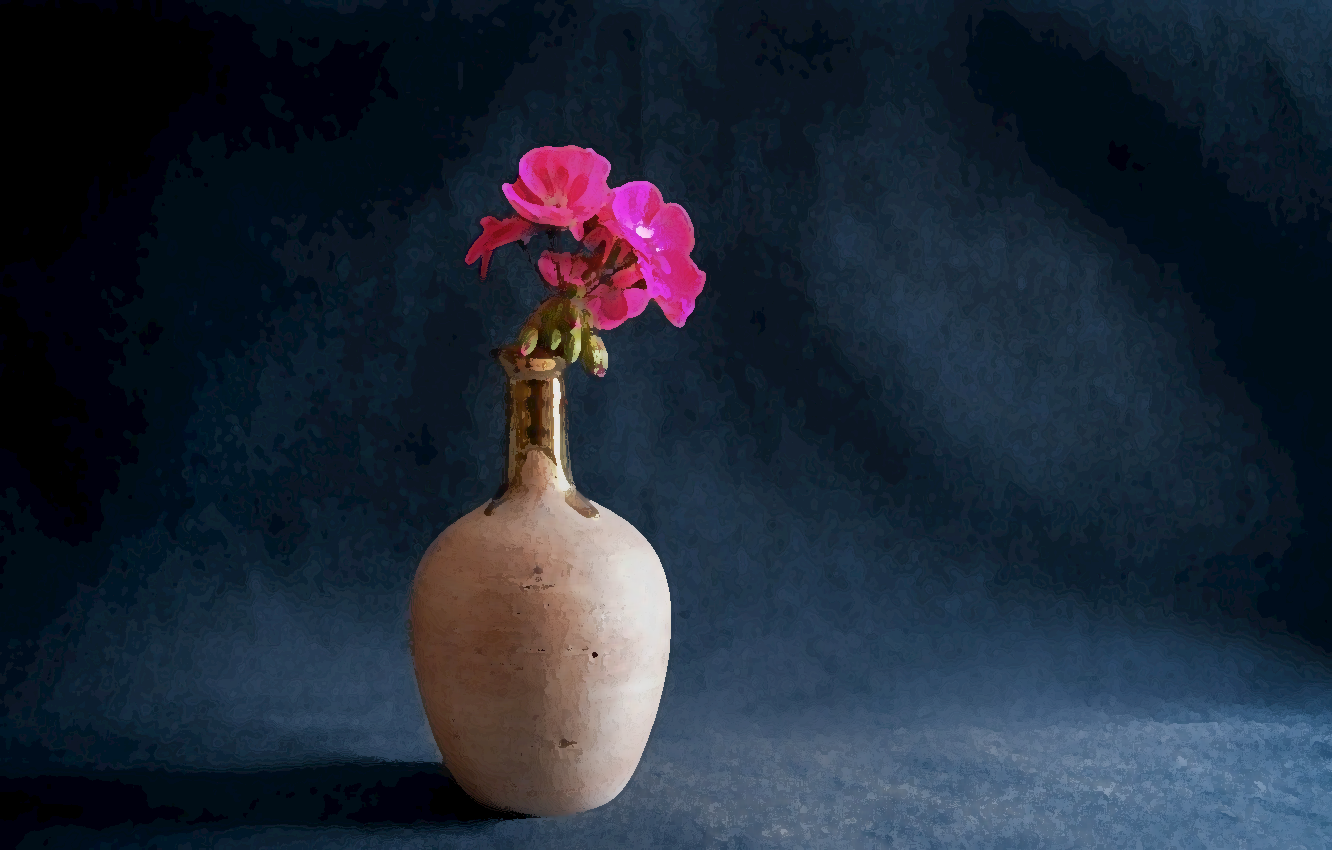 The TextGiving Honor to the Weaker Vessel
Treatment Knowledgeable of the Wife and the Word – “Husbands, likewise, dwell with them with understanding”
“understanding” – gnōsis – “according to knowledge” (ASV, KJV, YLT)
Creation – Genesis 2:18, 21-24;                                             1 Corinthians 11:8-9, 11-12
Obligation to her – Ephesians 5:23, 25, 28-29
Knowledge of her – “one flesh” – sharing life.
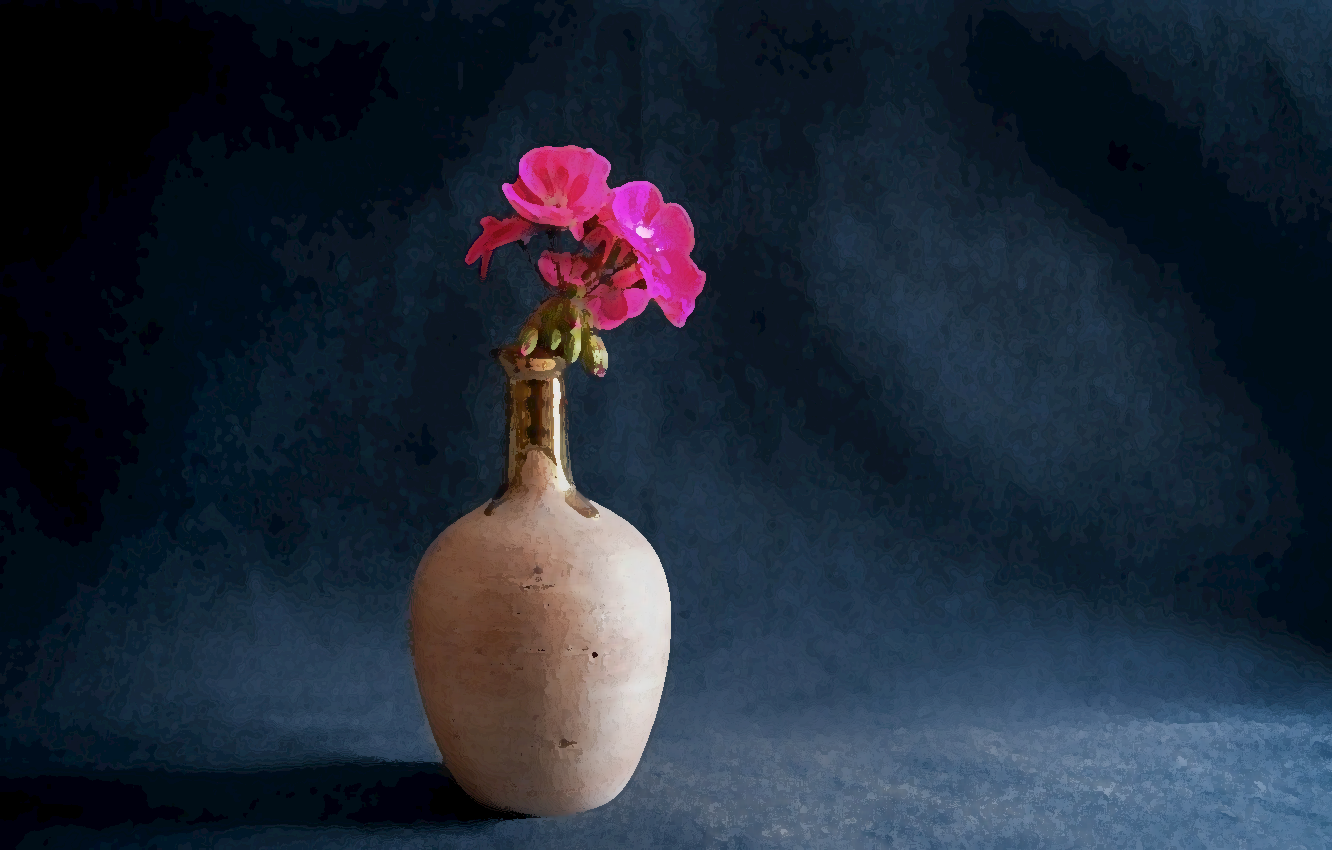 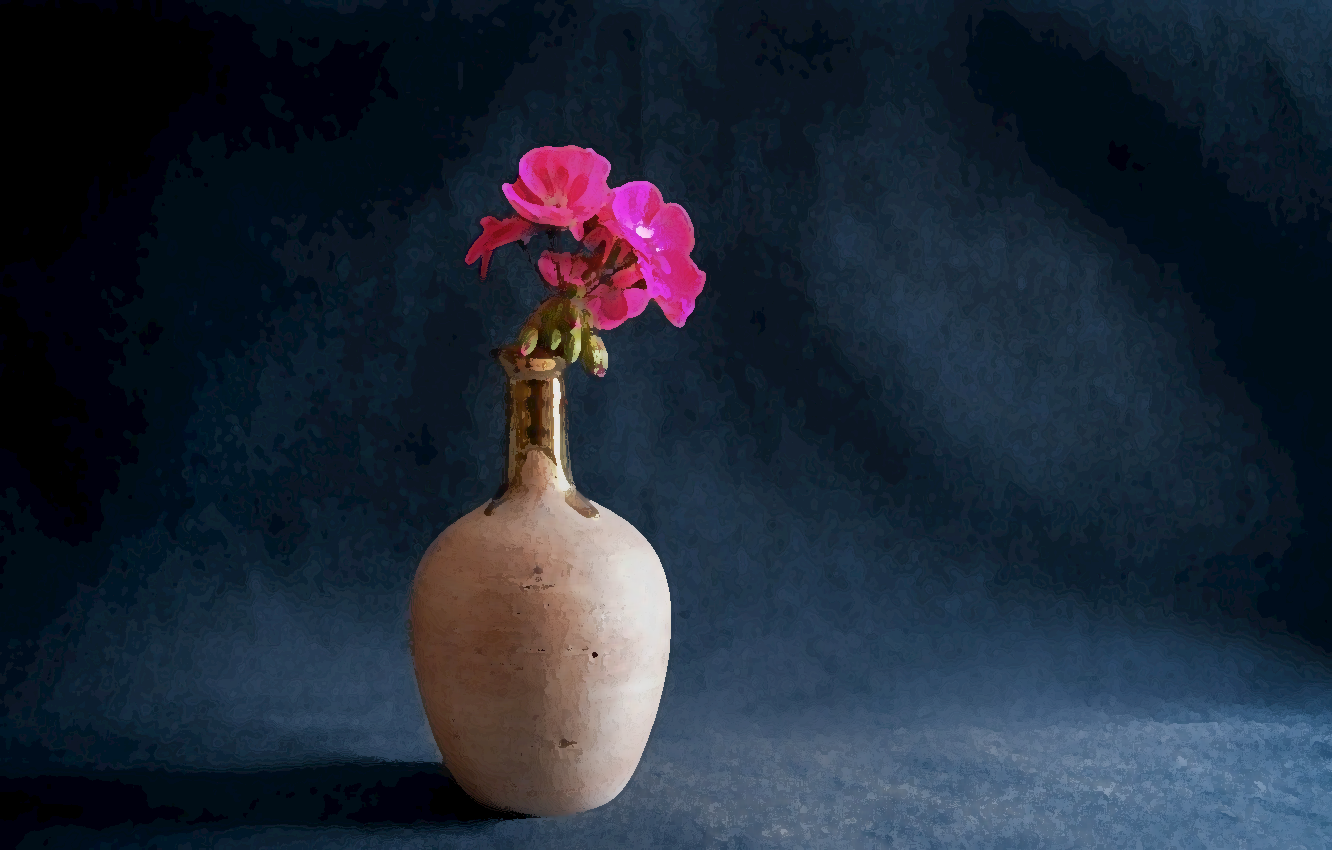 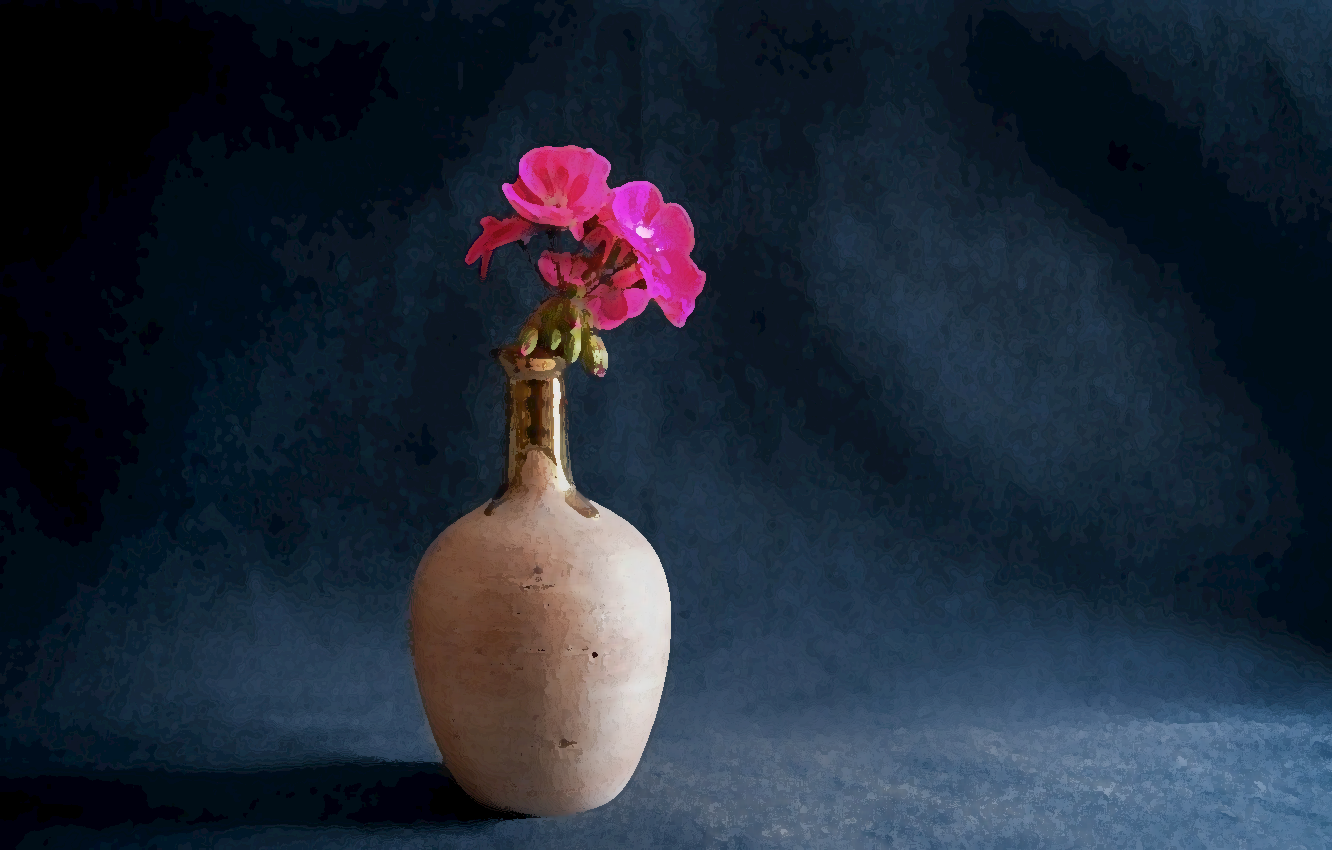 The TextGiving Honor to the Weaker Vessel
Fellow Heirship Deserving Honor – “and as being heirs together of the grace of life”
Created in God’s image – Genesis 1:27
No gender distinction in Christ – Galatians 3:26-29
Marriage not in heaven – Matthew 22:30 
Paul’s estimation of women – Romans 16:1-4, 6-7
NOTE: does not imply equality of earthly roles.
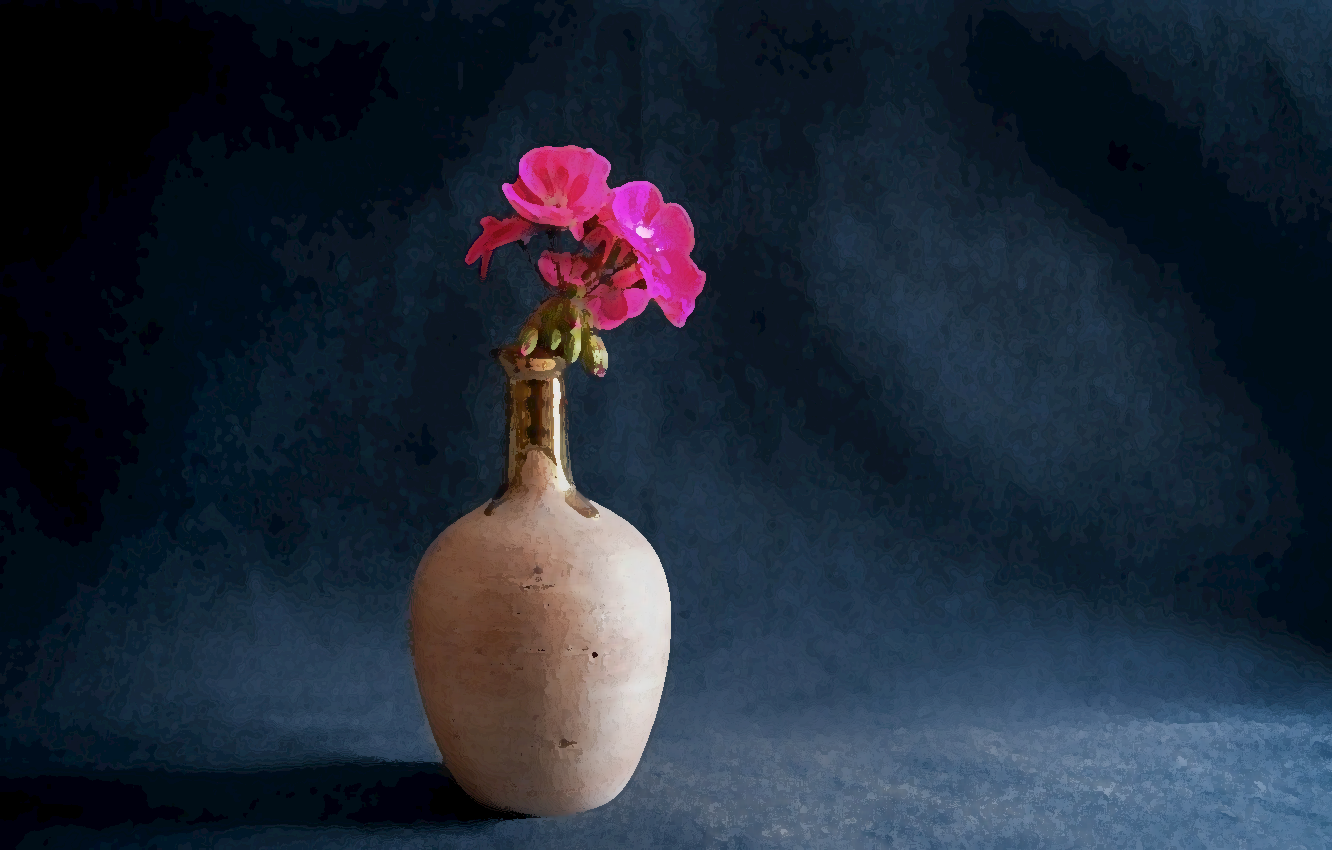 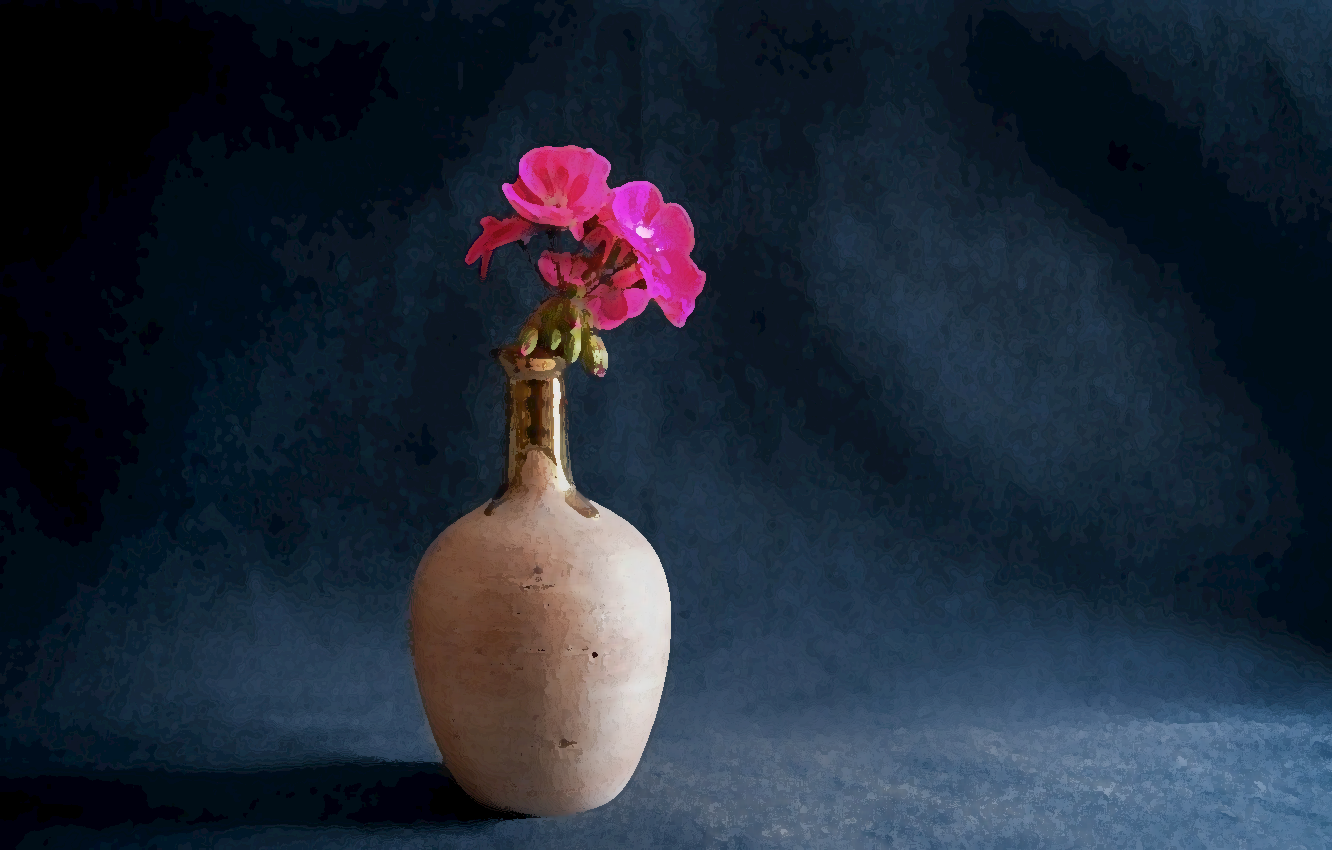 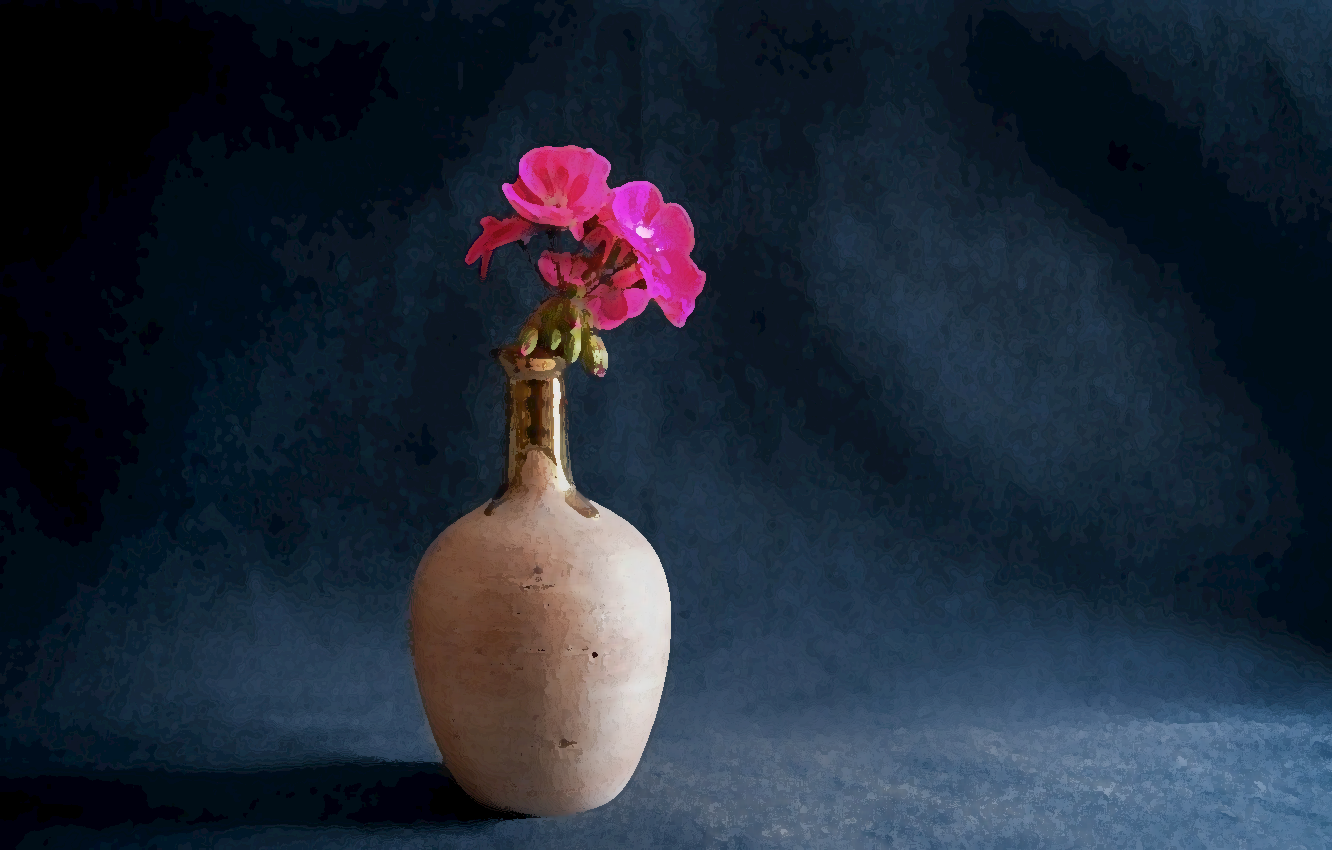 The TextGiving Honor to the Weaker Vessel
Weakness Understood as Deserving Honor – “giving honor to the wife, as to the weaker vessel”
“giving” – apportioning what is due, appropriate.
“honor” – assigning value, esteem.
“as to” – the perspective from which that honor is seen, and appropriately bestowed (“weaker vessel”)                    (cf. 2 Timothy 2:20)
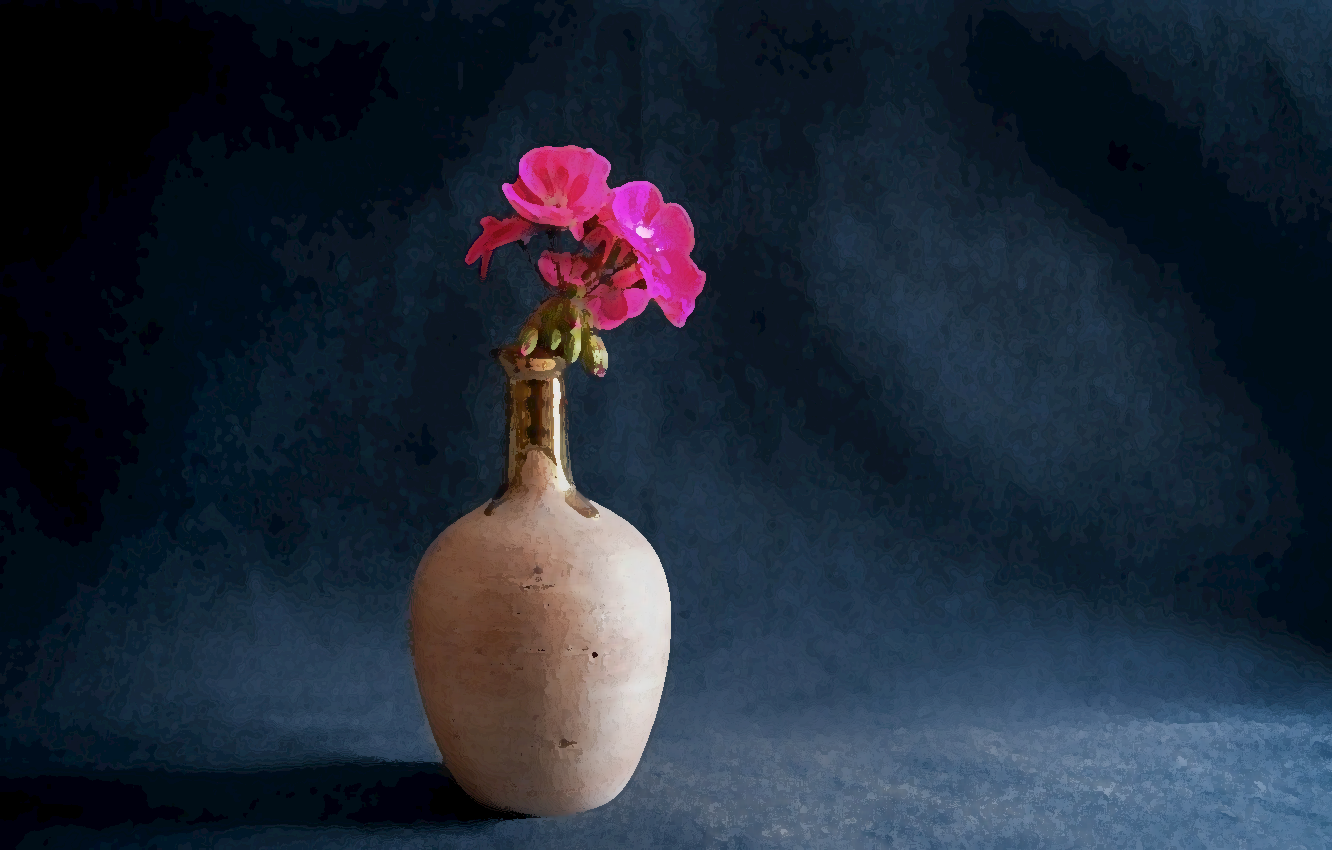 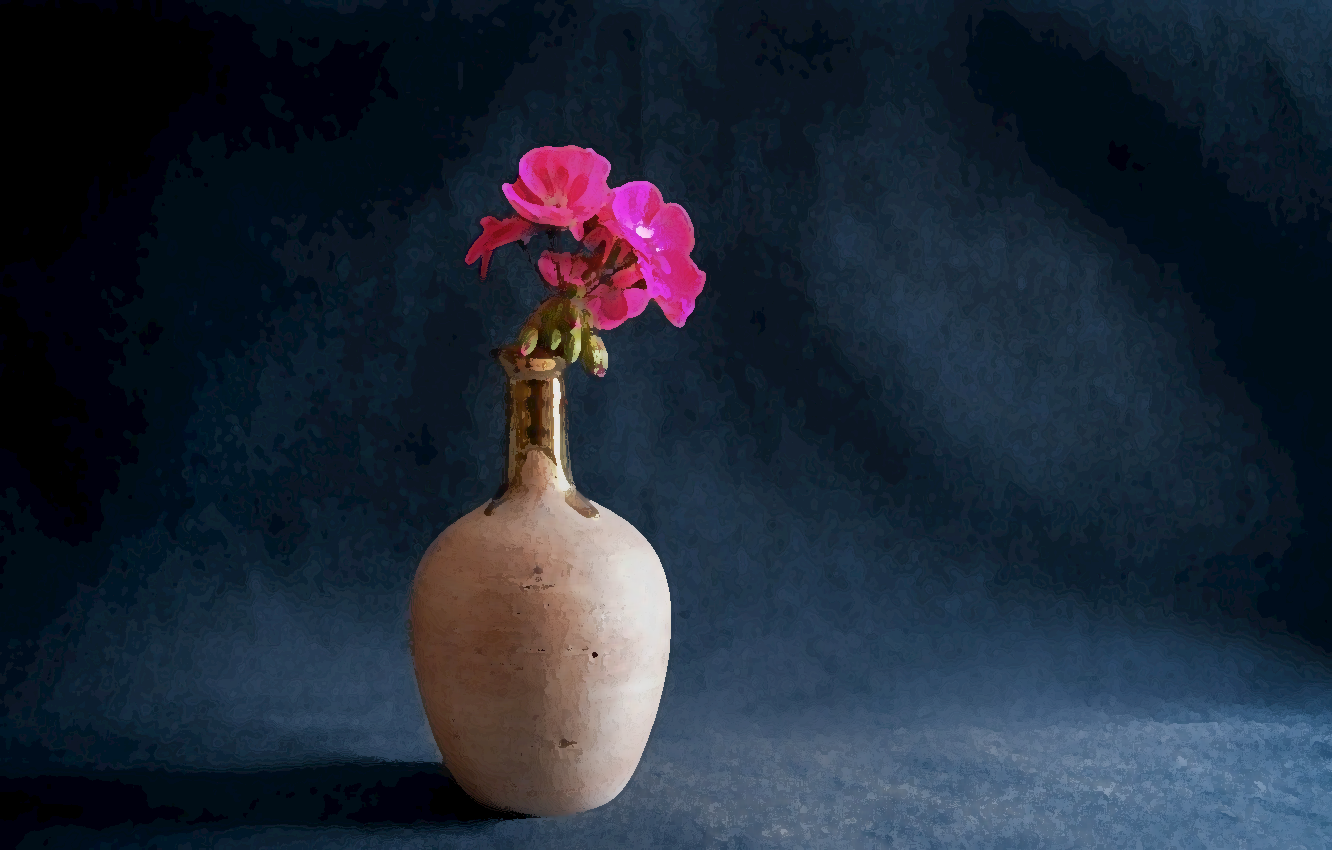 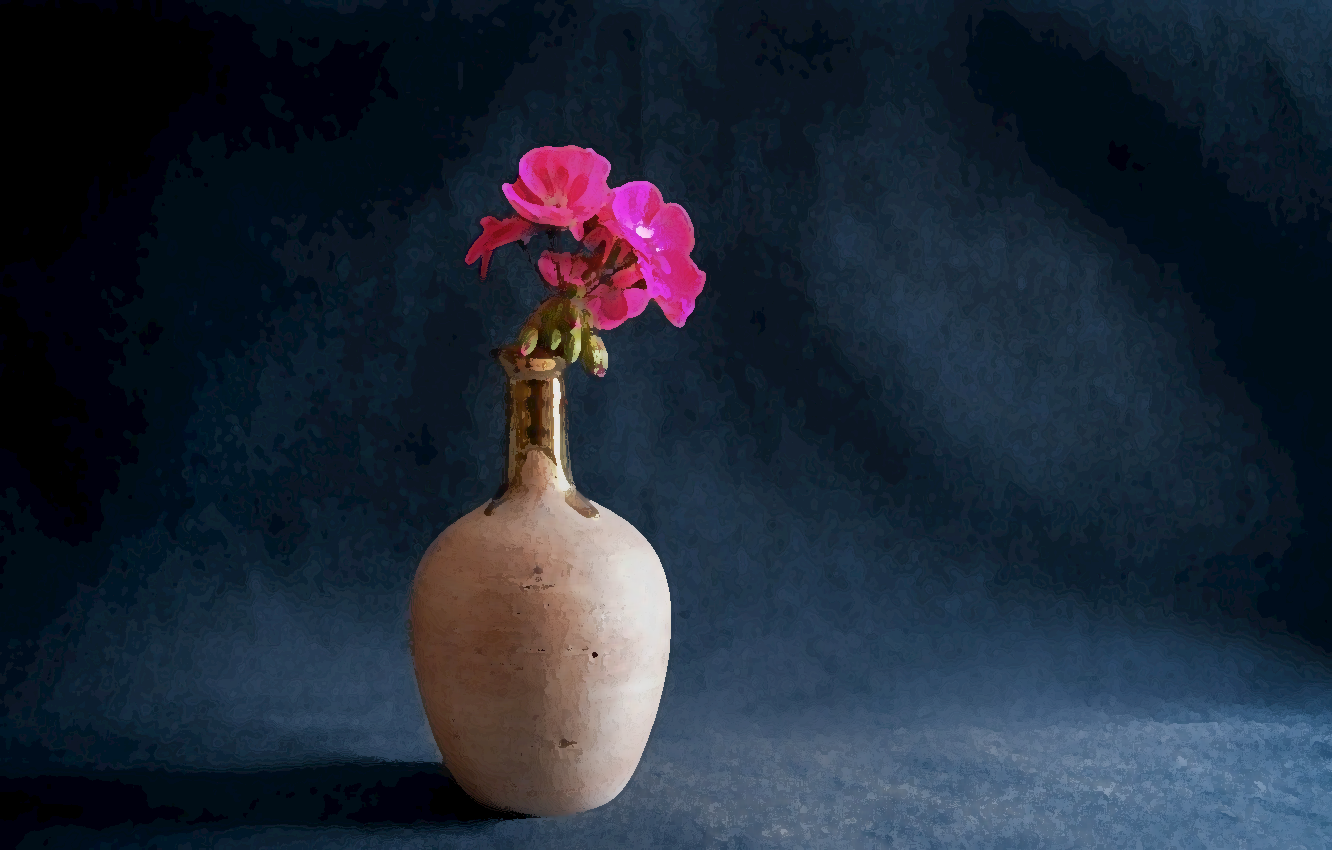 The TextGiving Honor to the Weaker Vessel
The Weaker Vessel, and the Honor Due Her
Physically
“wife” – gynaikeios (1x) (ADJ) – feminine (STRONG); womanly (VINE)
Cf. Genesis 2:18 – “comparable” does not mean same.
Giving honor – Providing (1 Timothy 5:8); Protecting (Ephesians 5:25, 28-29)
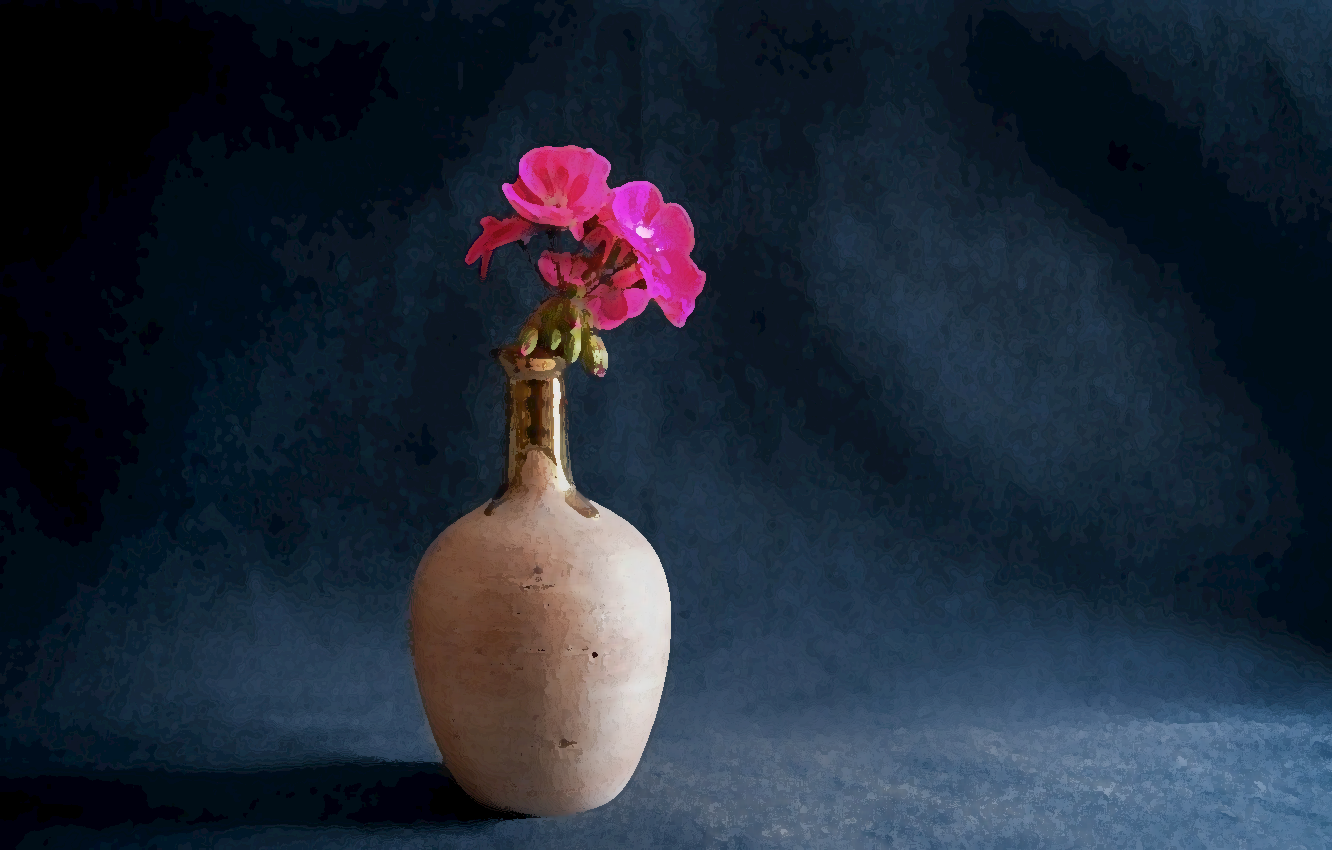 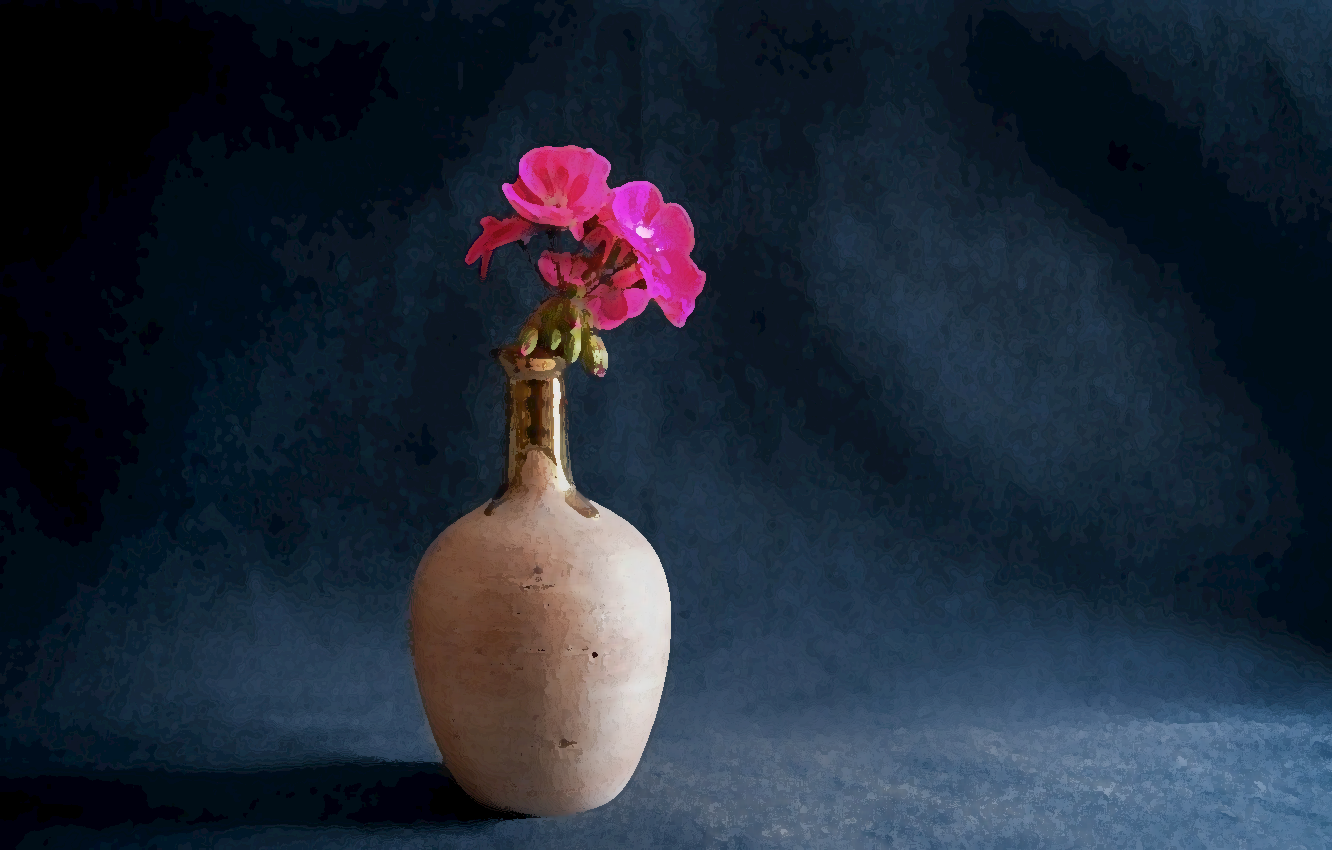 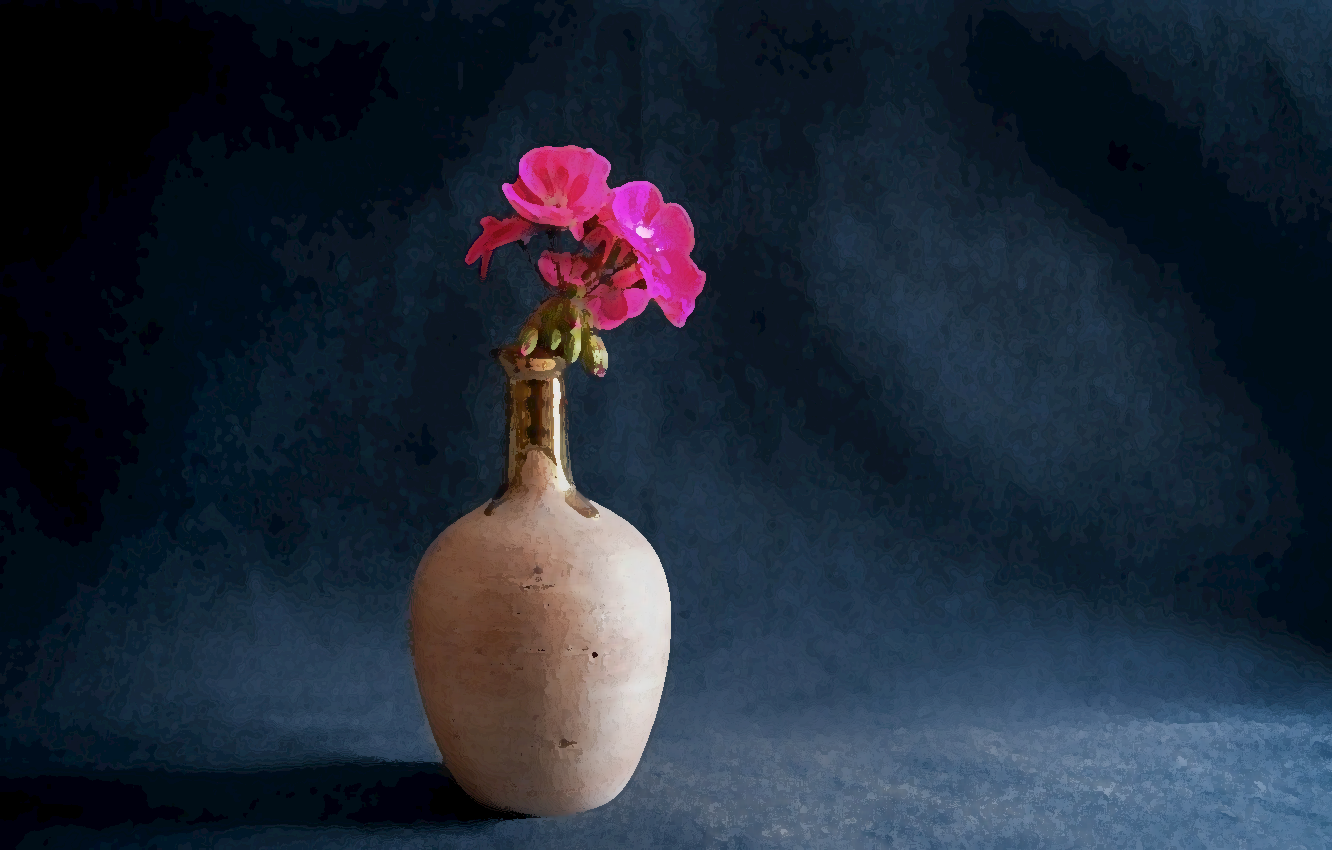 The TextGiving Honor to the Weaker Vessel
The Weaker Vessel, and the Honor Due Her
Regarding Authority
Wives have submissive role – Ephesians 5:22; Colossians 3:18; 1 Corinthians 11:3; 1 Peter 3:1, 5-6; Titus 2:3-5
Not abusing authority – cf. 1 Peter 2:18, 20; 5:2-3
Giving honor – Service (Ephesians 5:25-27); Needs (1 Peter 3:7); Support of her authority in home (1 Timothy 5:14; Proverbs 1:8-9); Aid to reach full potential (Titus 2:4-5); Firm spiritual decisions (Joshua 24:15); Valuing submissive support (cf. Ephesians 1:22-23)
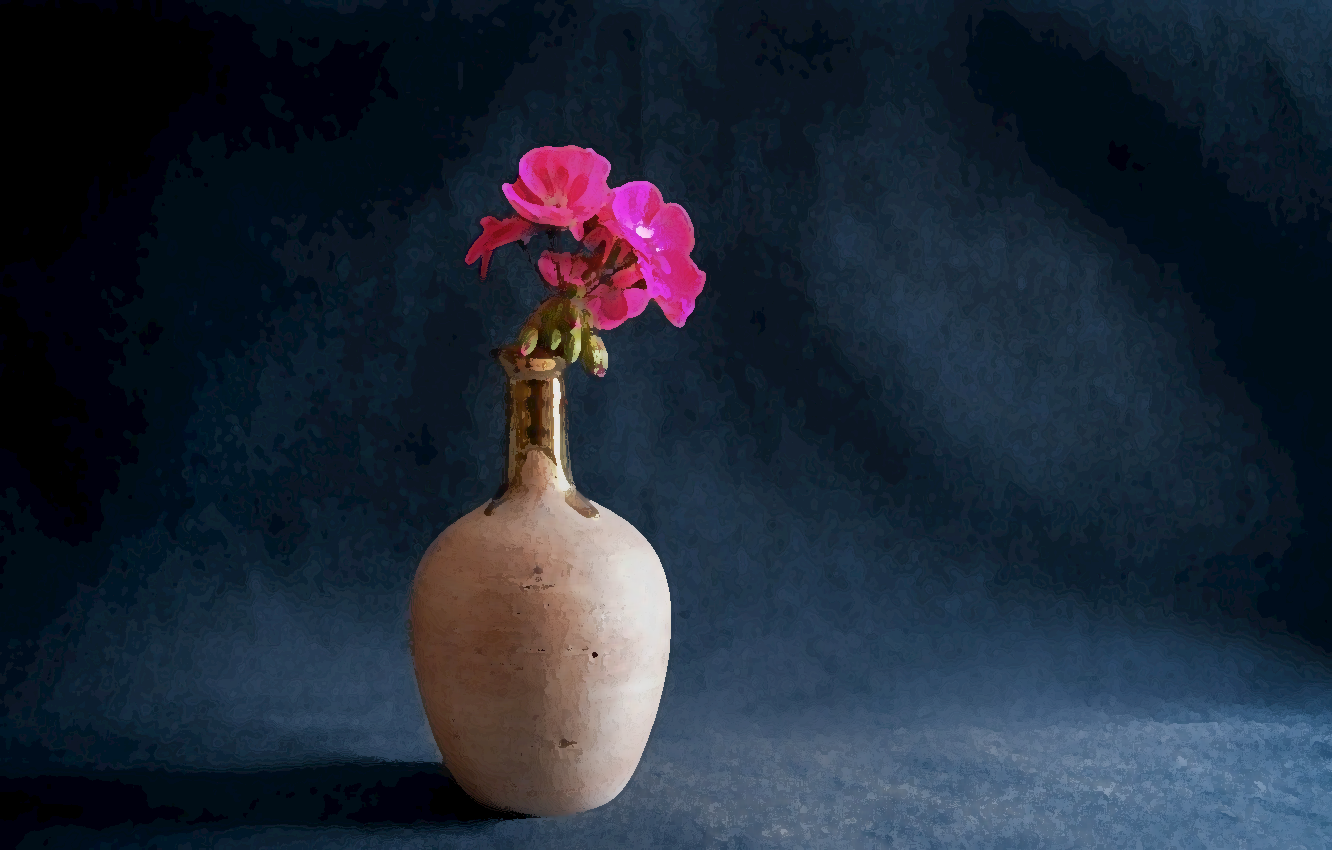 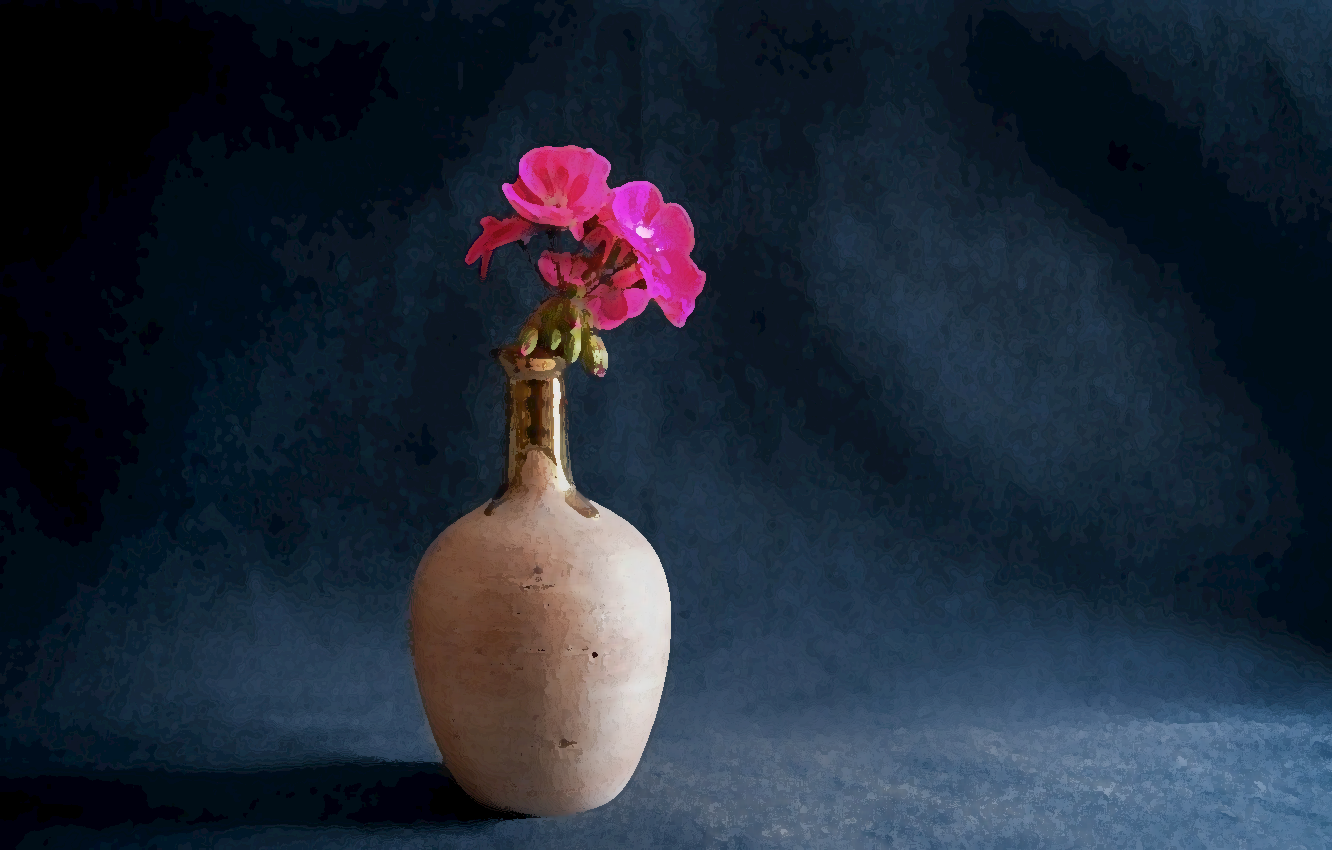 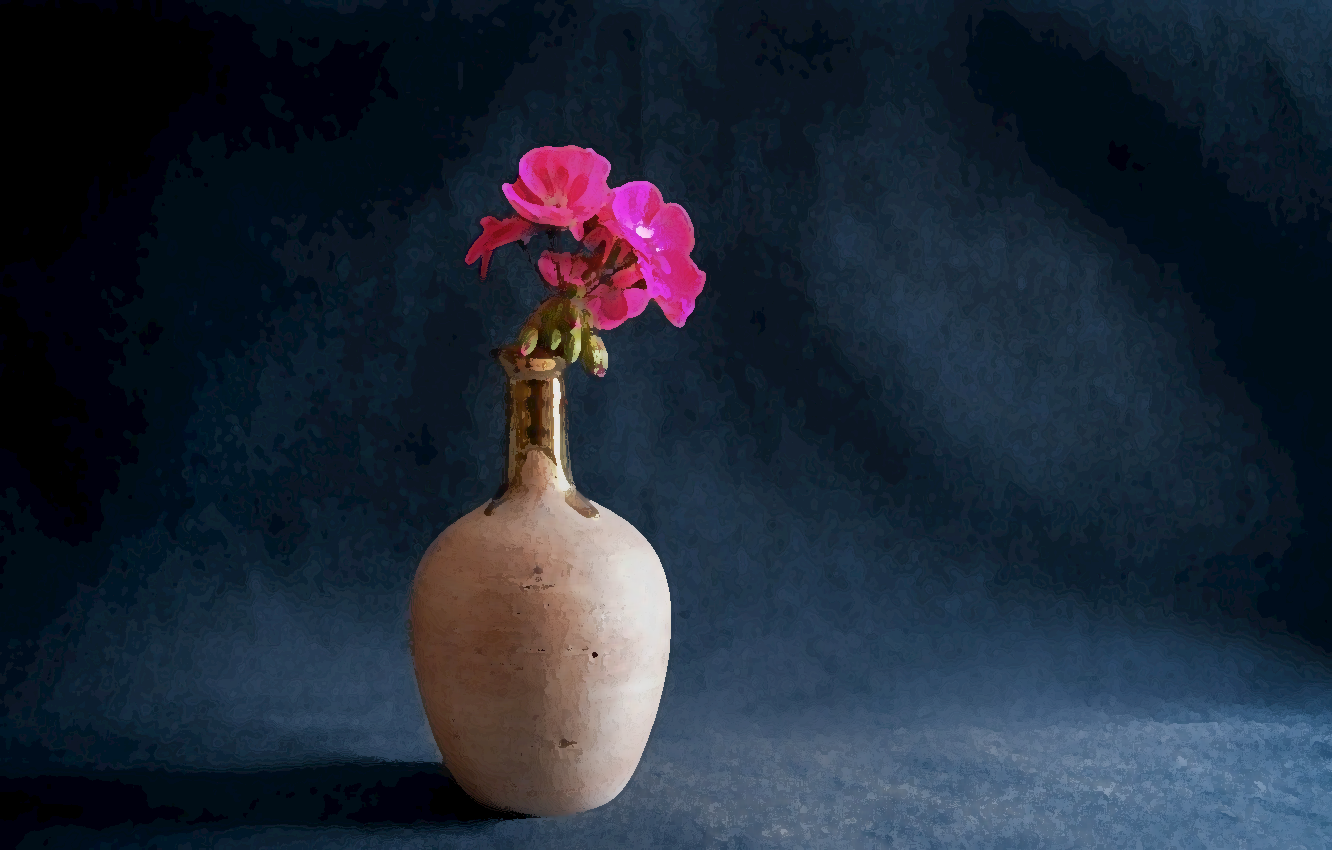 The TextGiving Honor to the Weaker Vessel
The Weaker Vessel, and the Honor Due Her
Emotionally
Exhortation to wife to overcome fear – 1 Peter 3:5-6
Consider bravery – 1 Corinthians 16:13 – andrizomai – (from aner, “a man”) “to play the man,” (VINE)
Consider her position of submission, especially in context of tribulation – 1 Peter 1:6-7; 3:5-6
Giving honor – Reassurance, bolster faith, not using authority to strike fear, using authority to dispel fear      (cf. Hebrews 2:10, 14-15)
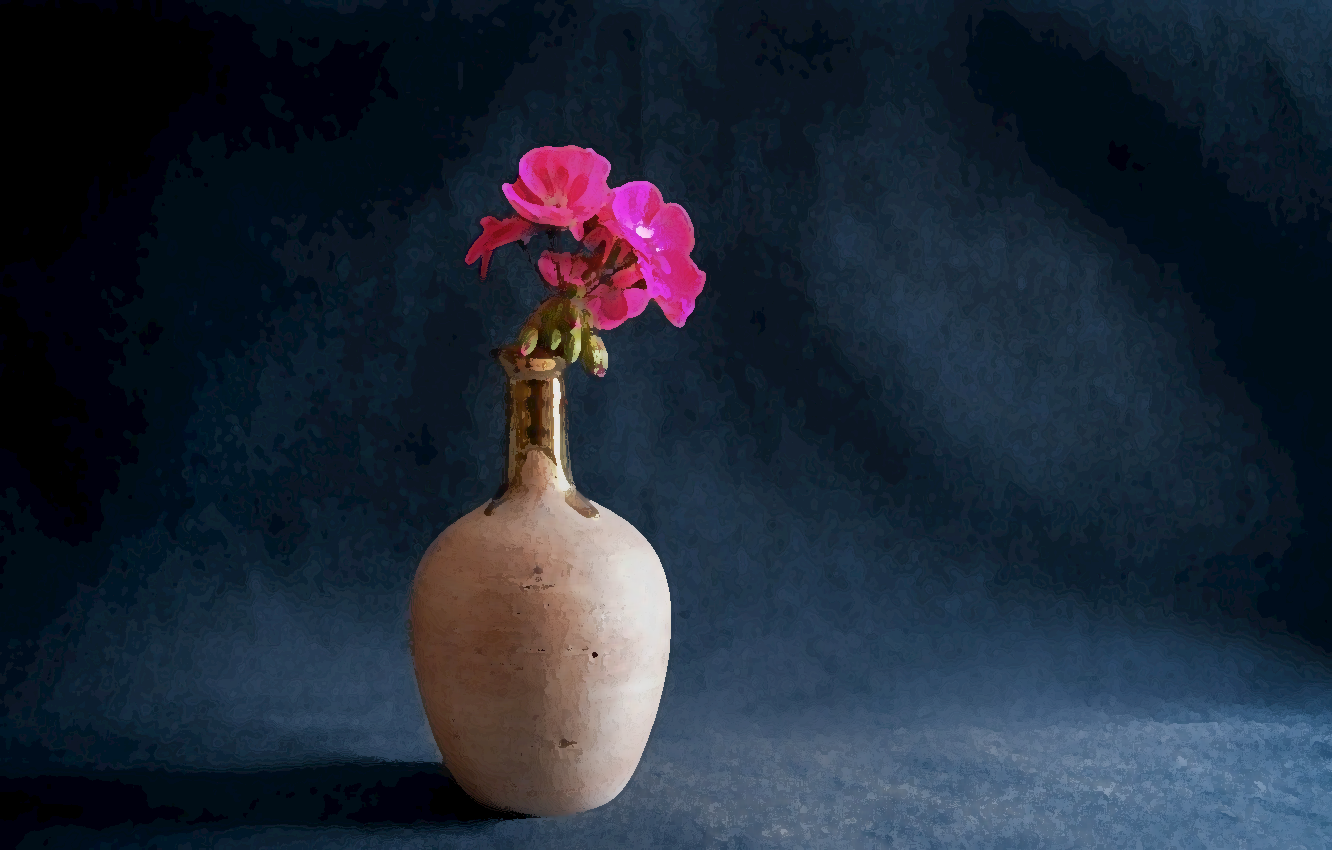 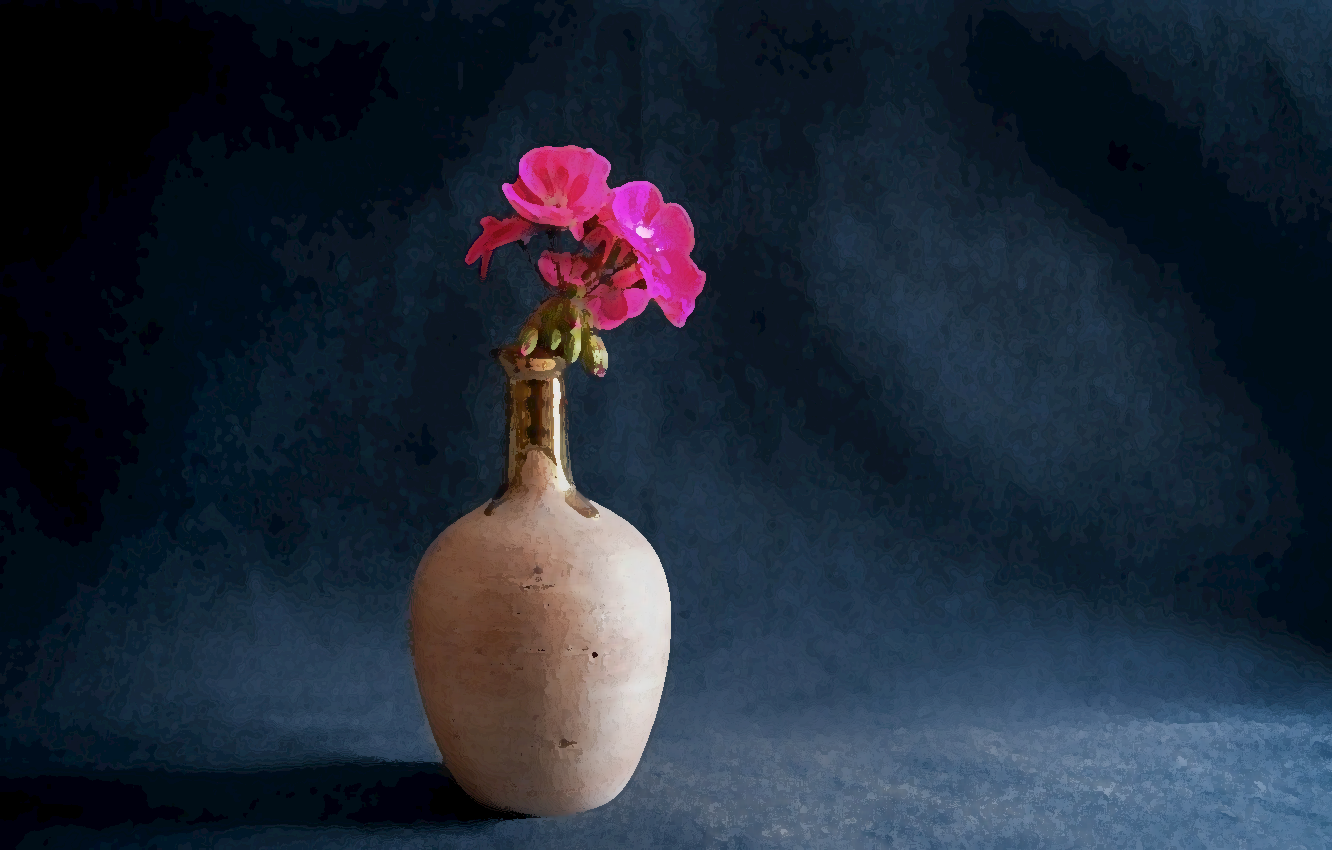 Giving Honorto theWeaker Vessel
1 Peter 3:7